SUPER BOHATER
PRACE PLASTYCZNE UCZNIÓW KLAS 4-7
PRACE KLASY 4A/B
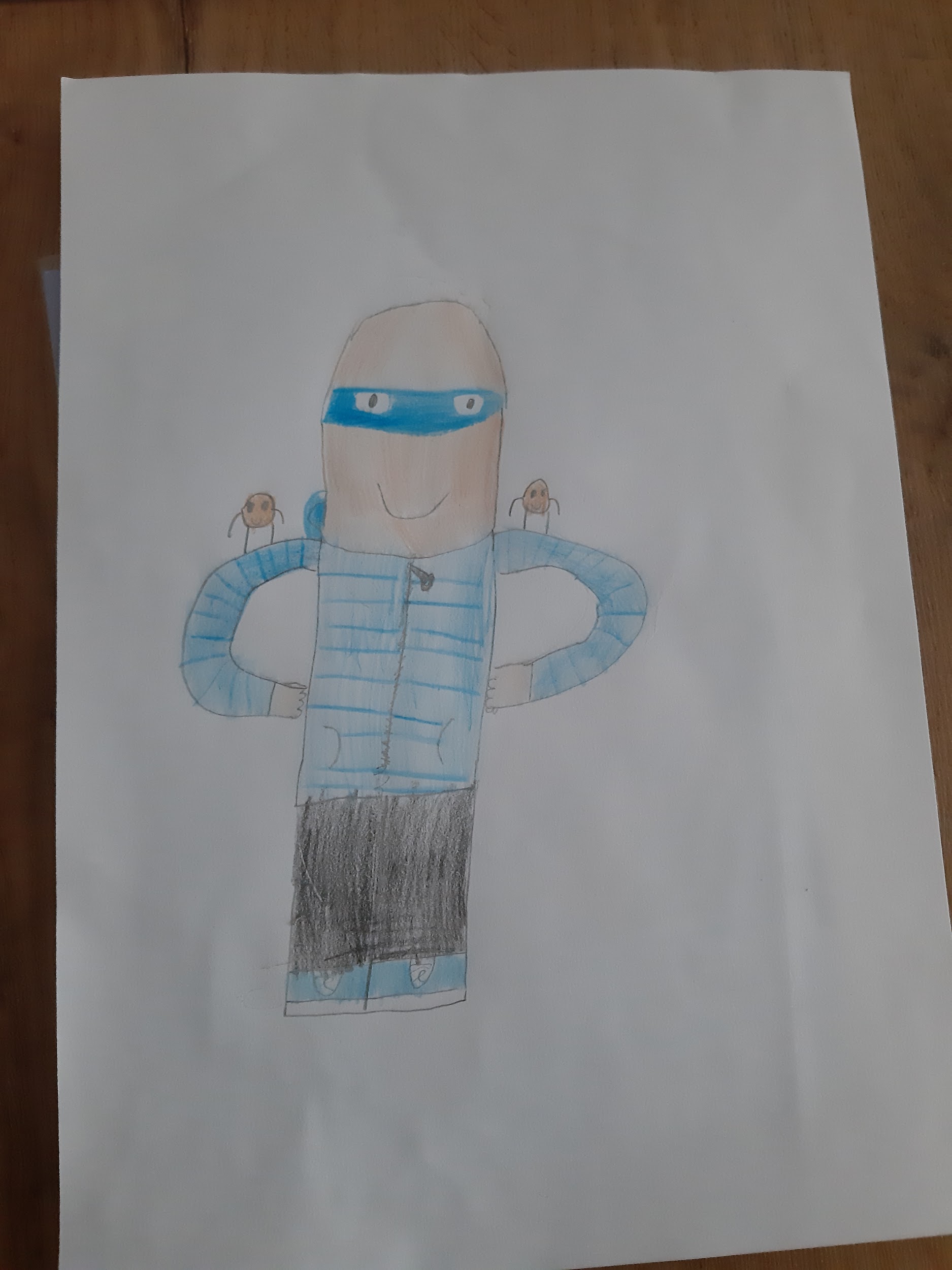 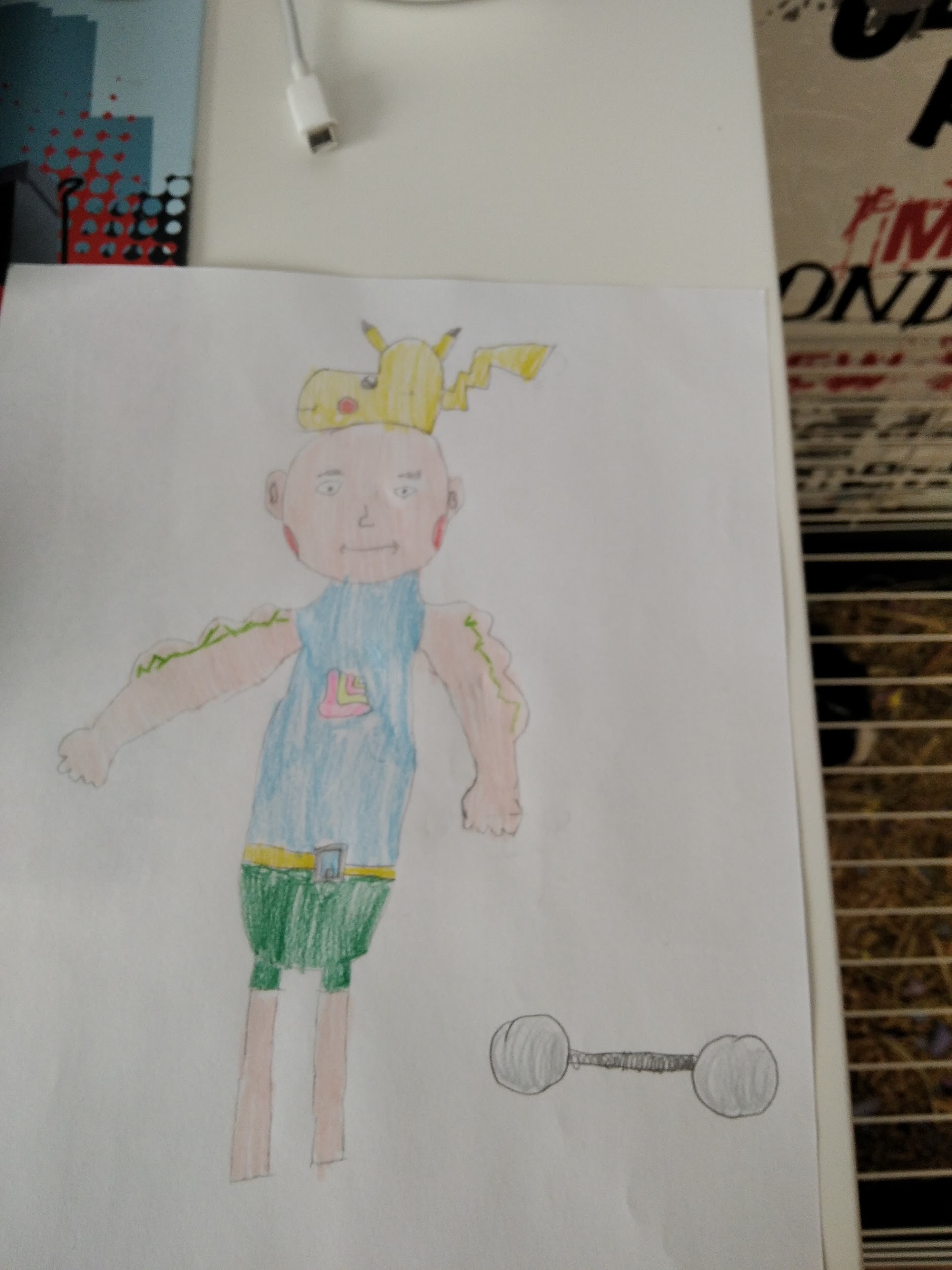 PumMan
NAJMEN
Moc uzdrawiania chorób.
Moc niszczenia chorób.
Marcel 4B
Radek 4B
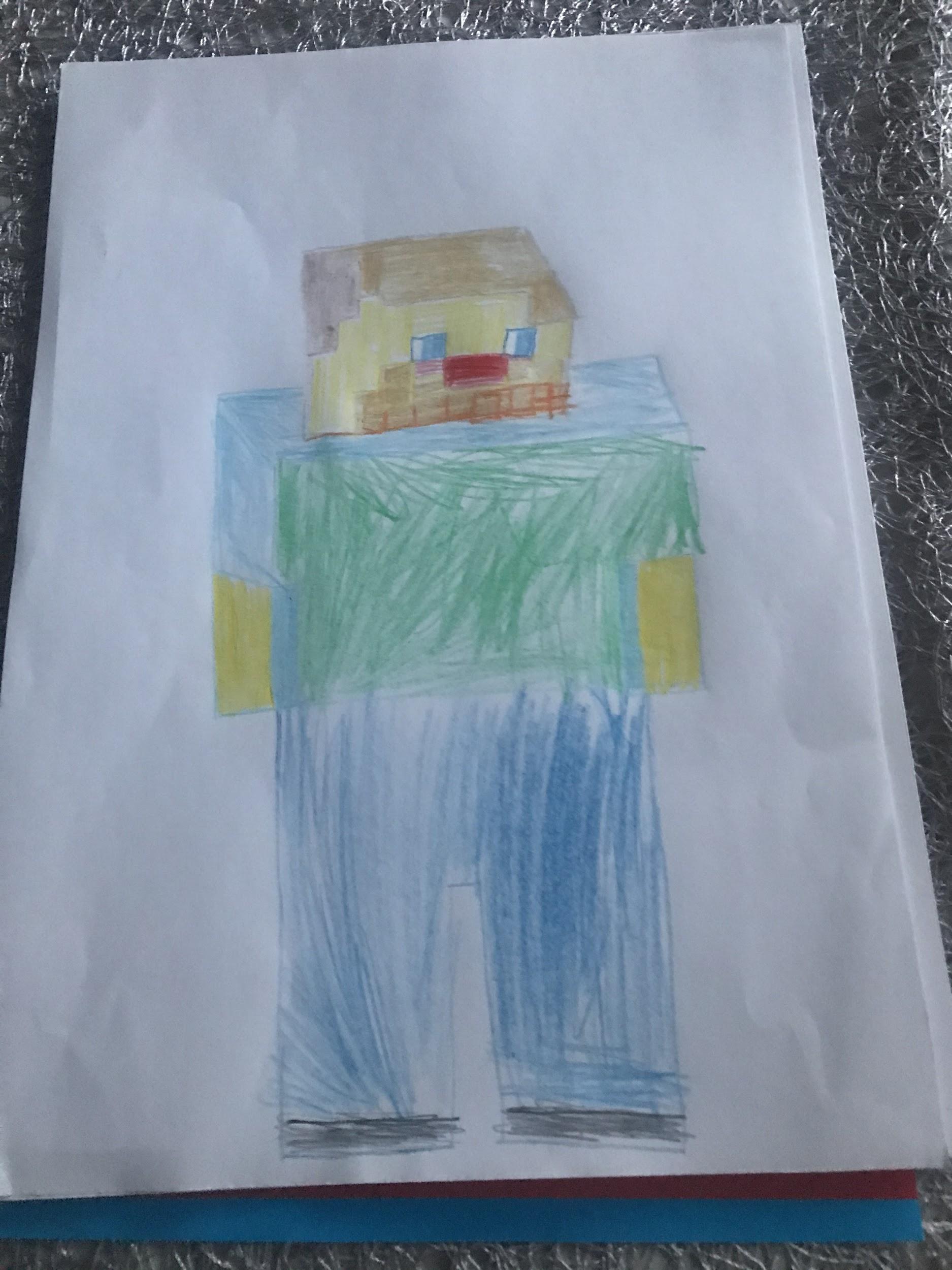 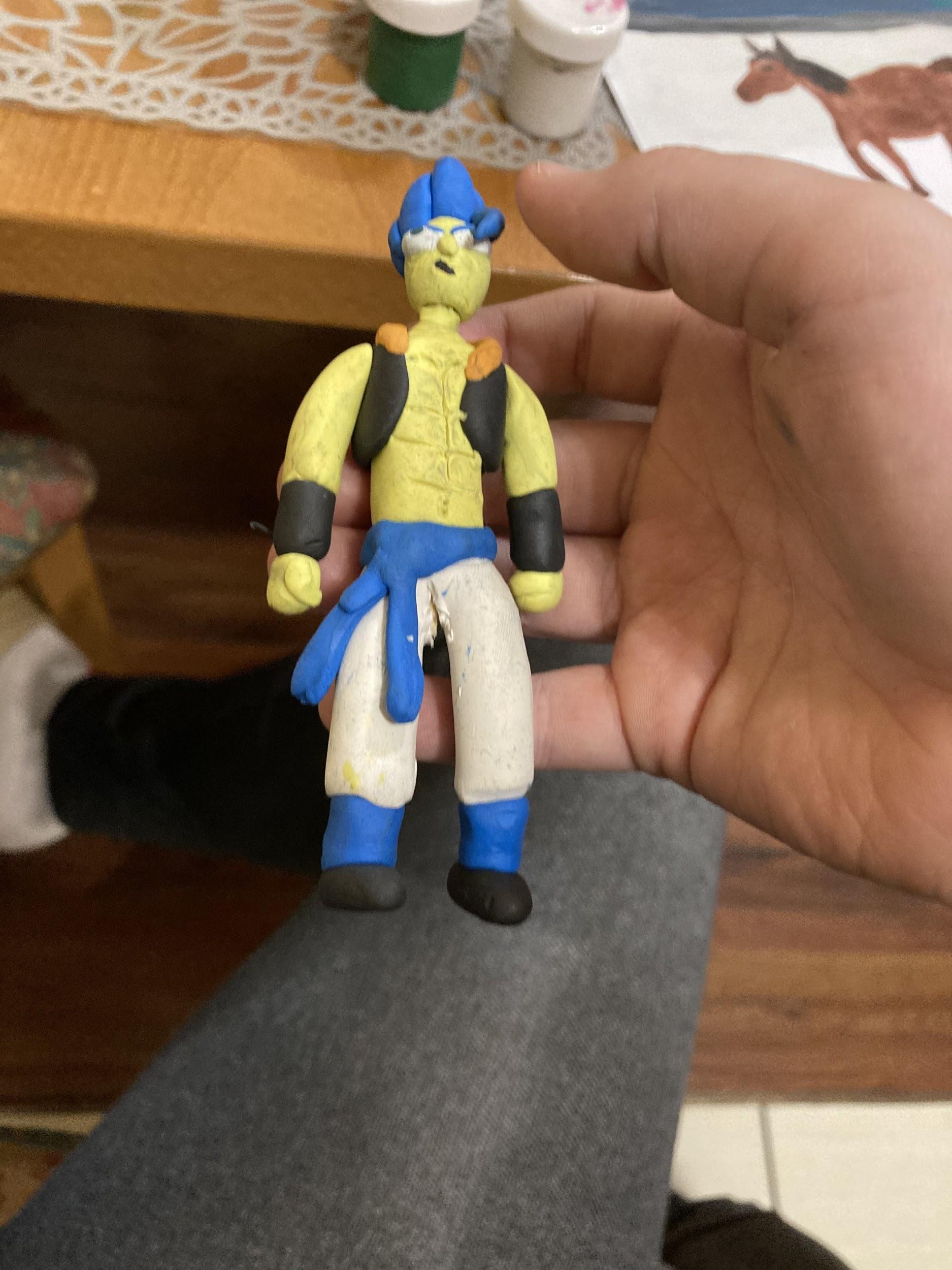 STIVE
Moc budowniczego, łowca ryb, ogrodnik 
Filip 4B
Filip 4A
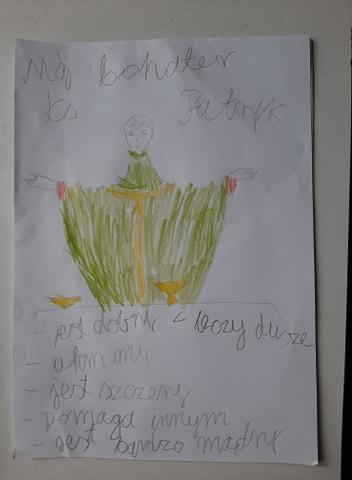 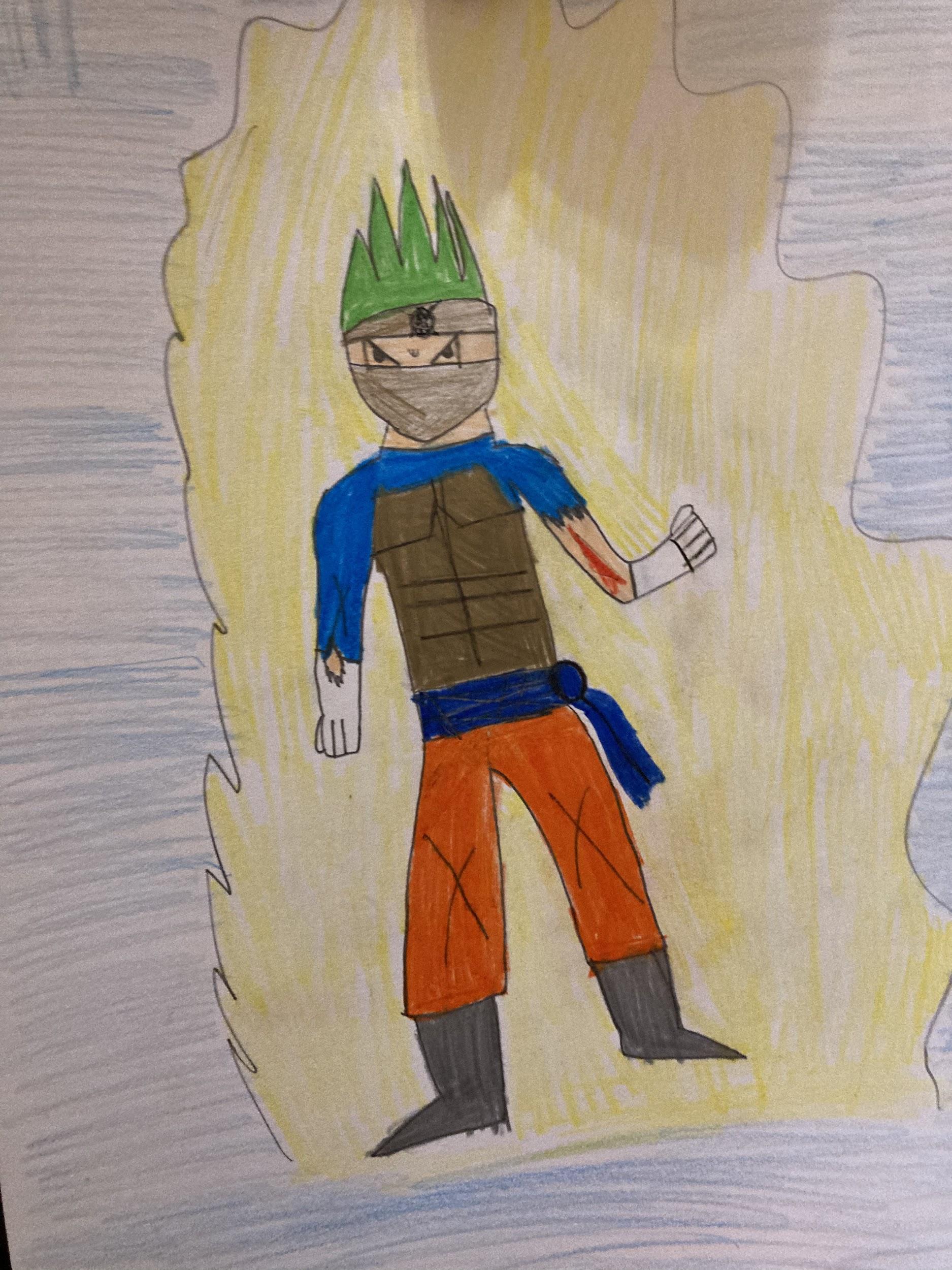 Filip 4A
Artur 4B
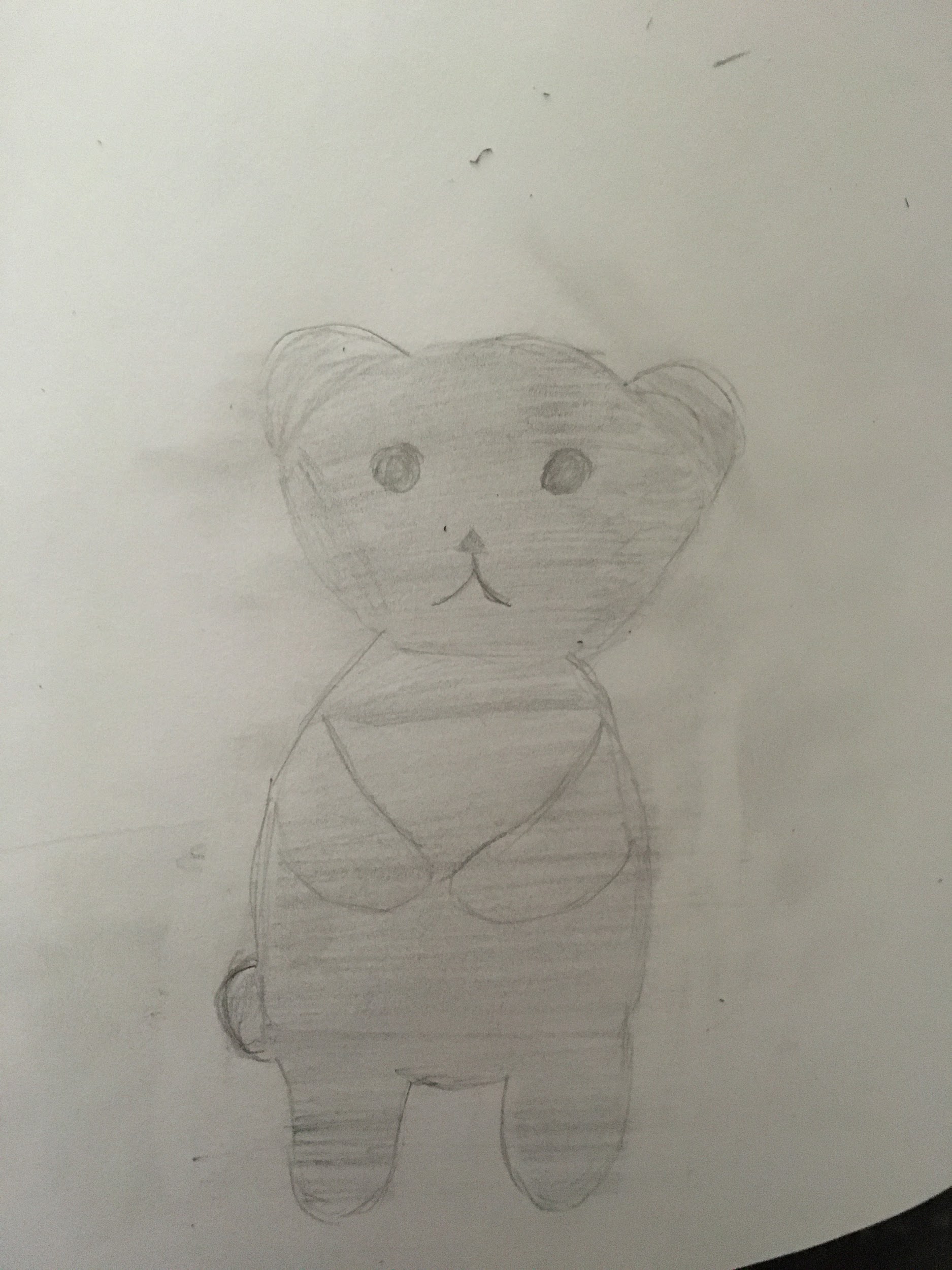 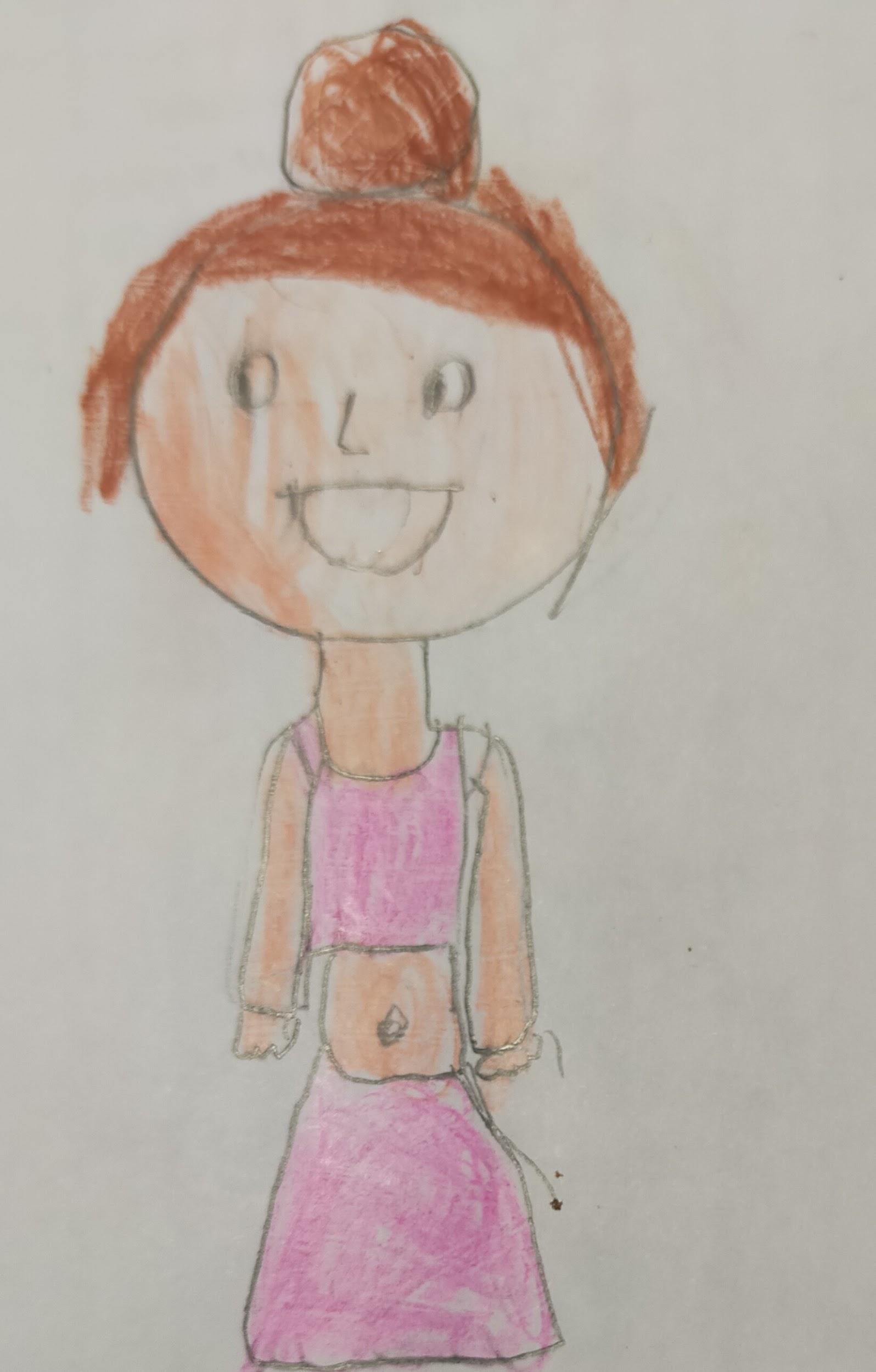 SUPERMENKA
Moc latania i uzdrawiania.
Julia 4B
Zosia 4B
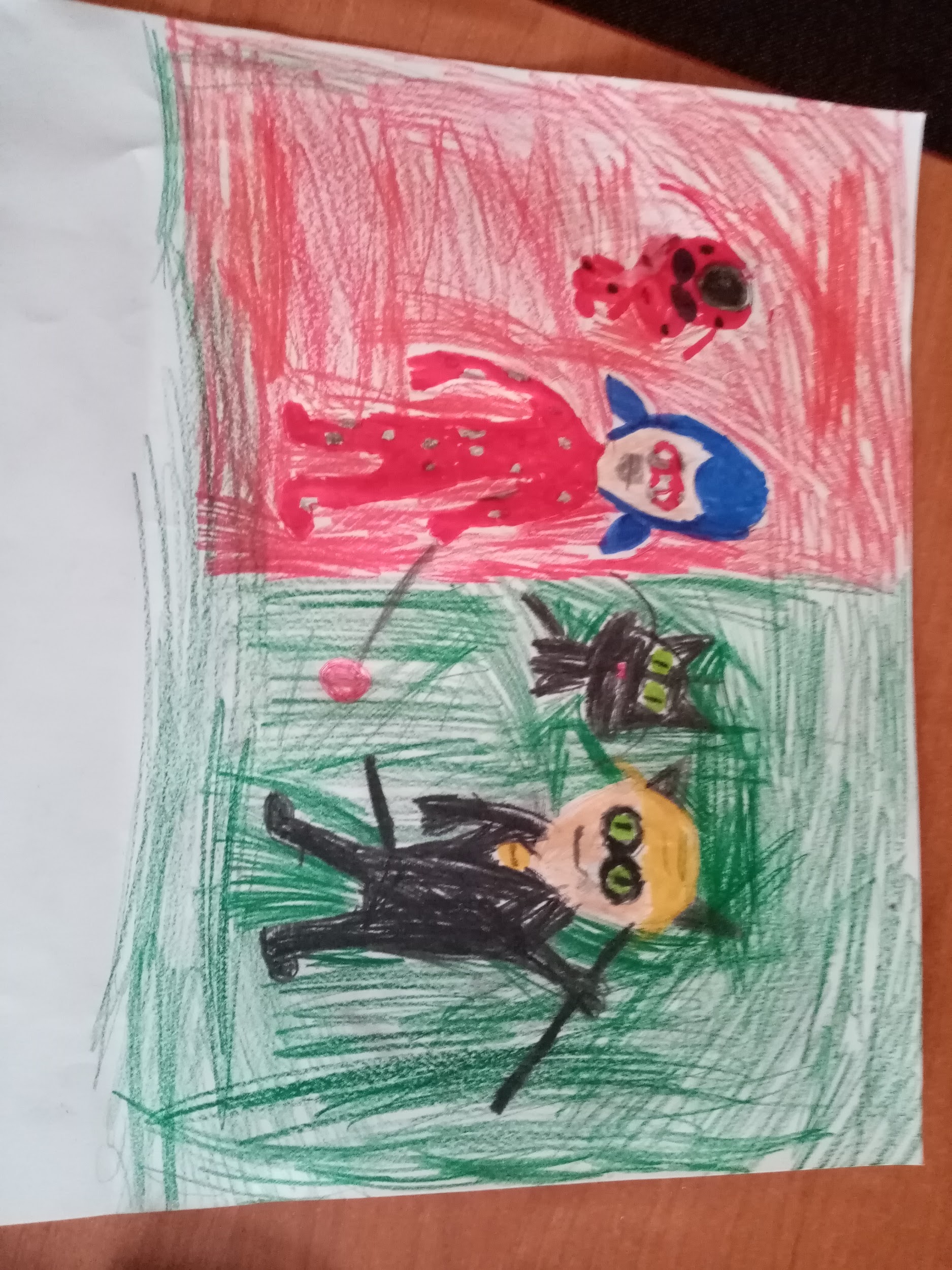 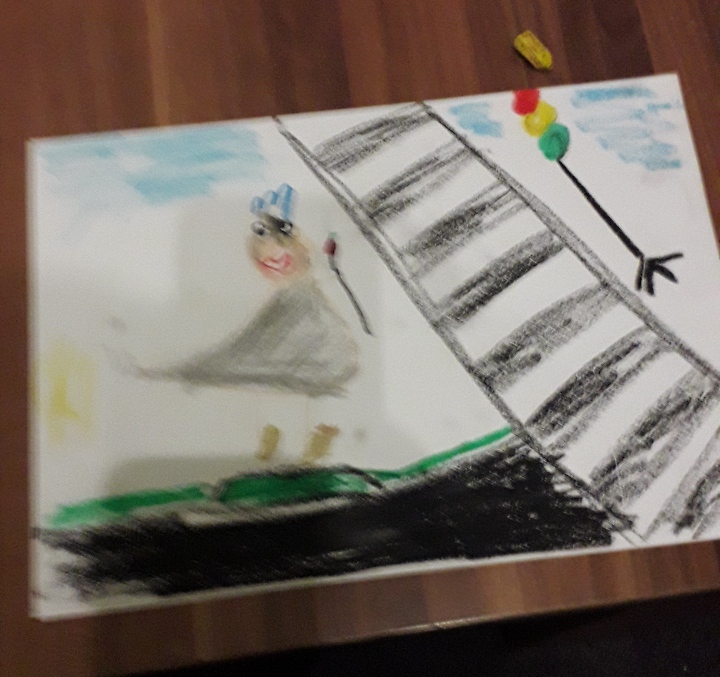 Sandra 4B
Jakub 4B
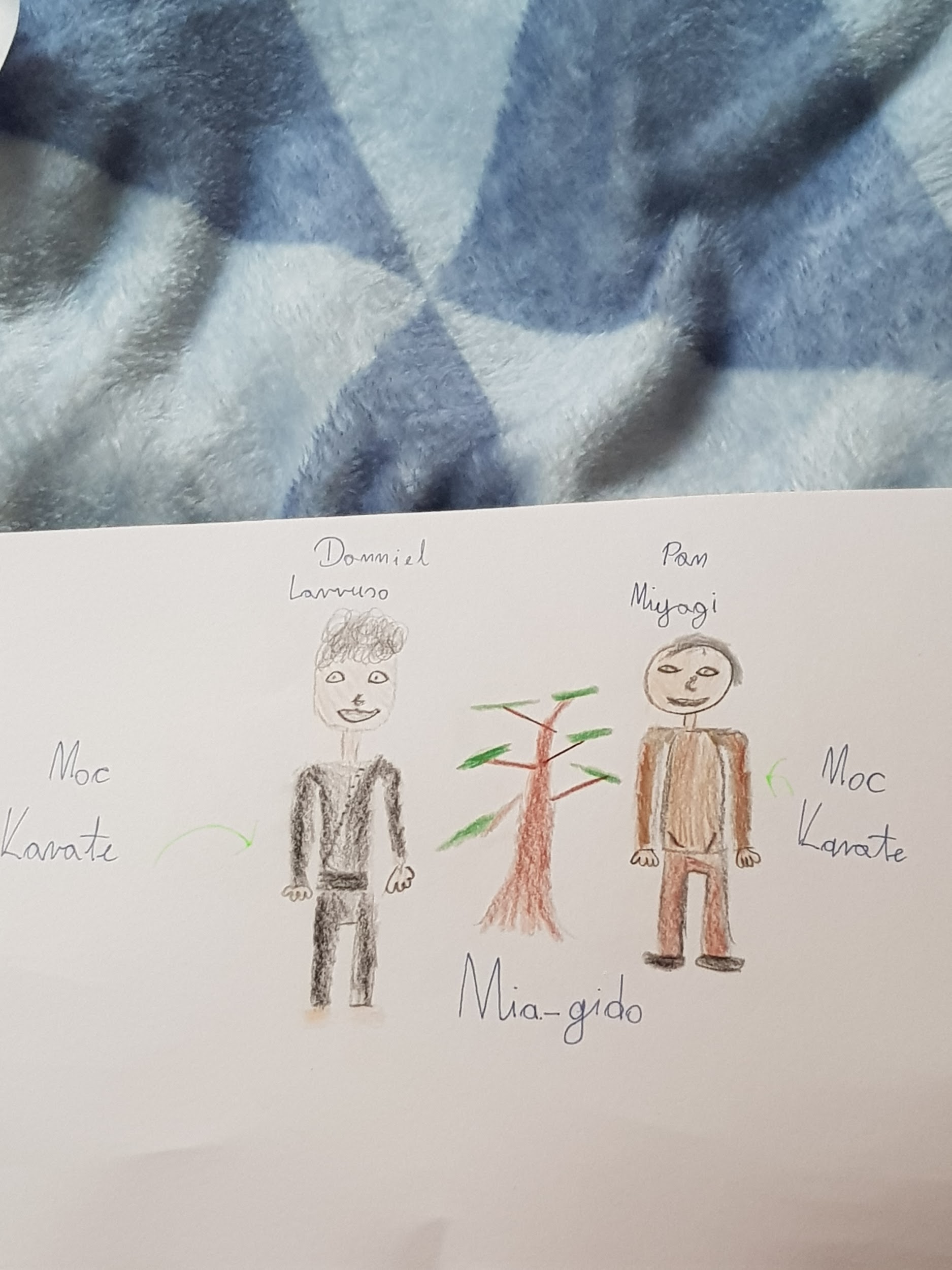 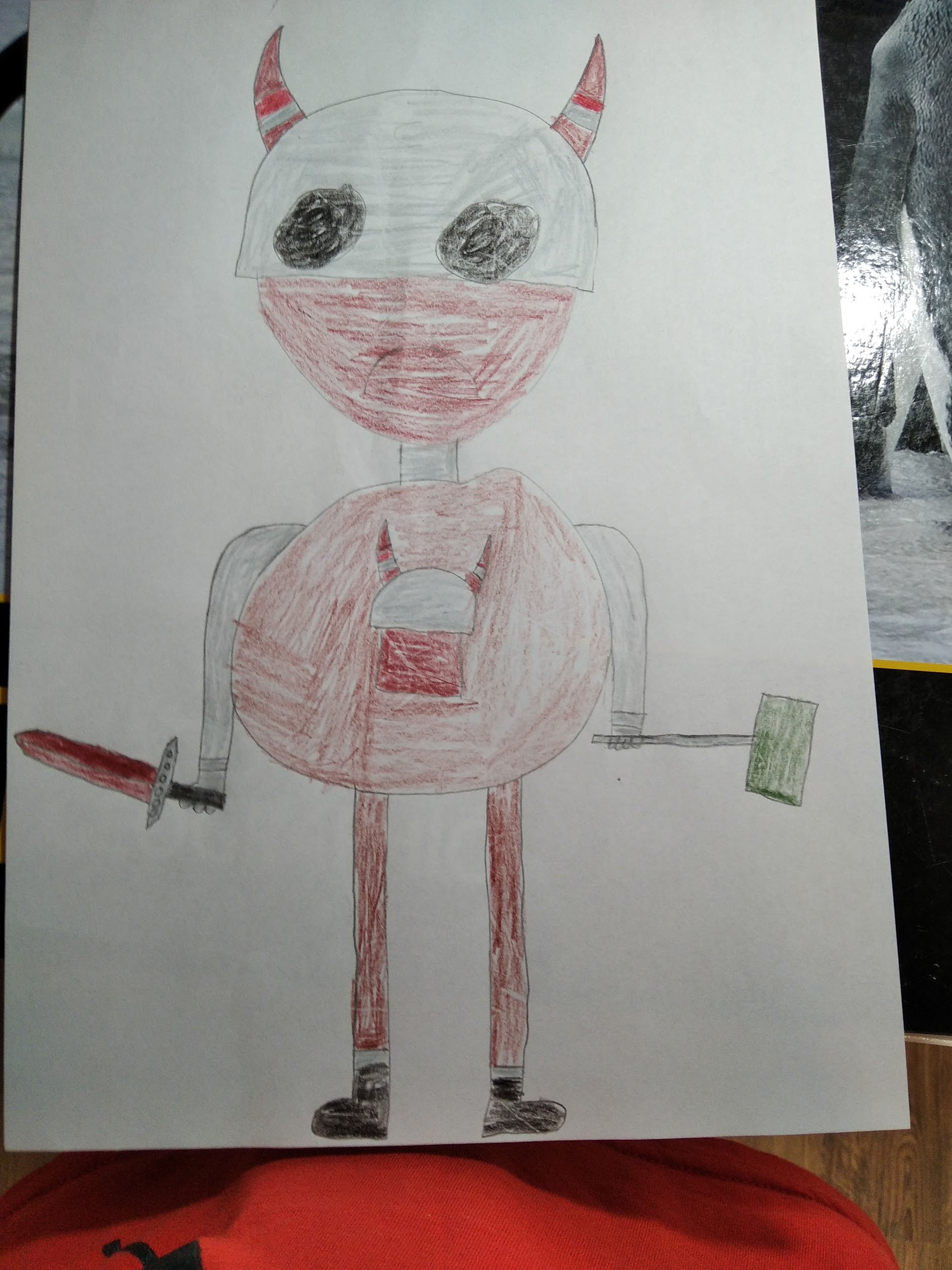 Dirtman
Mia- gido
Mia- gido
Moc trzęsienia ziemią, robienia otworów
Sławek 4B
Moc karate			Aleksander 4B
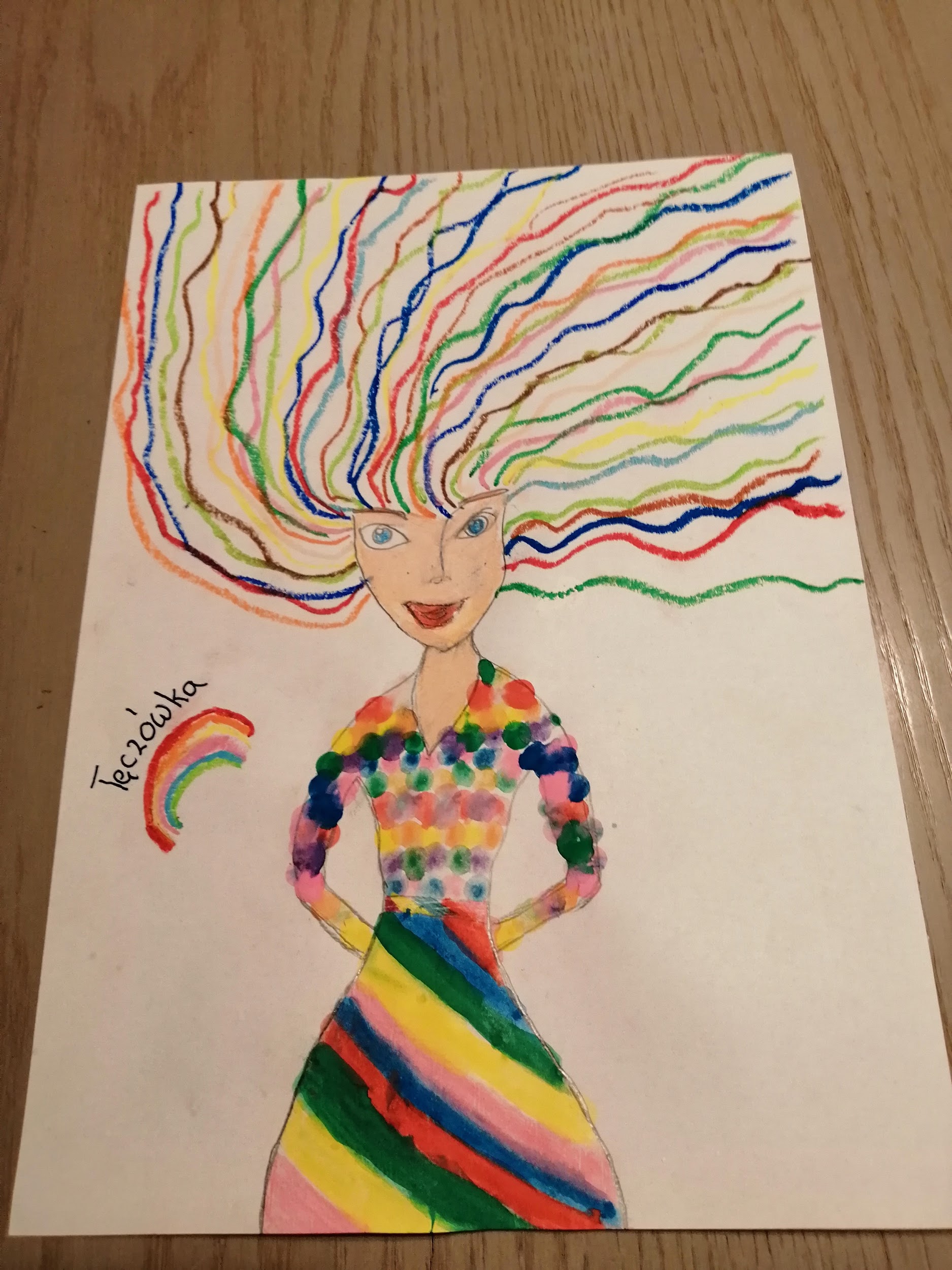 Antonina 4A
Dominika 4A
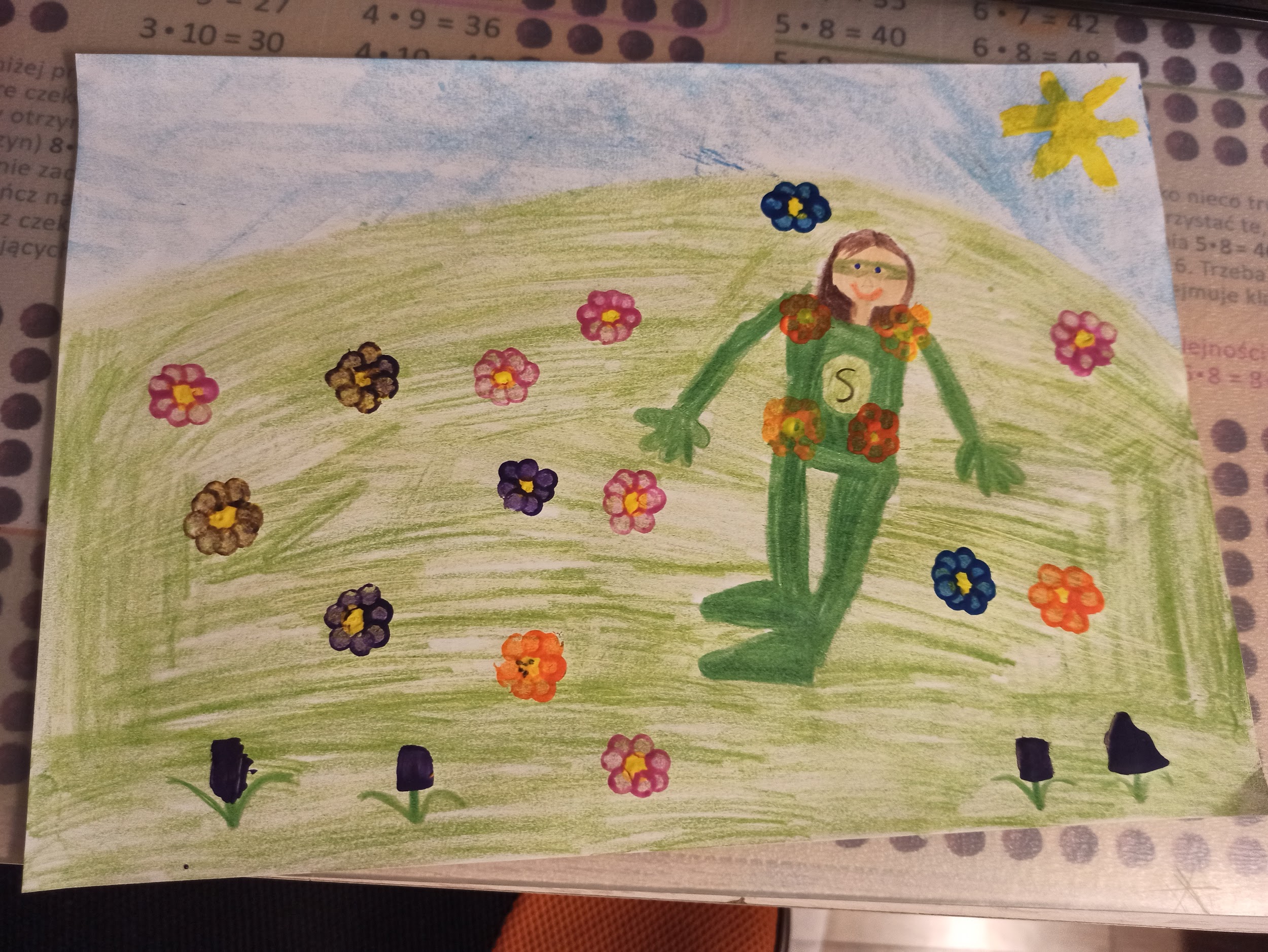 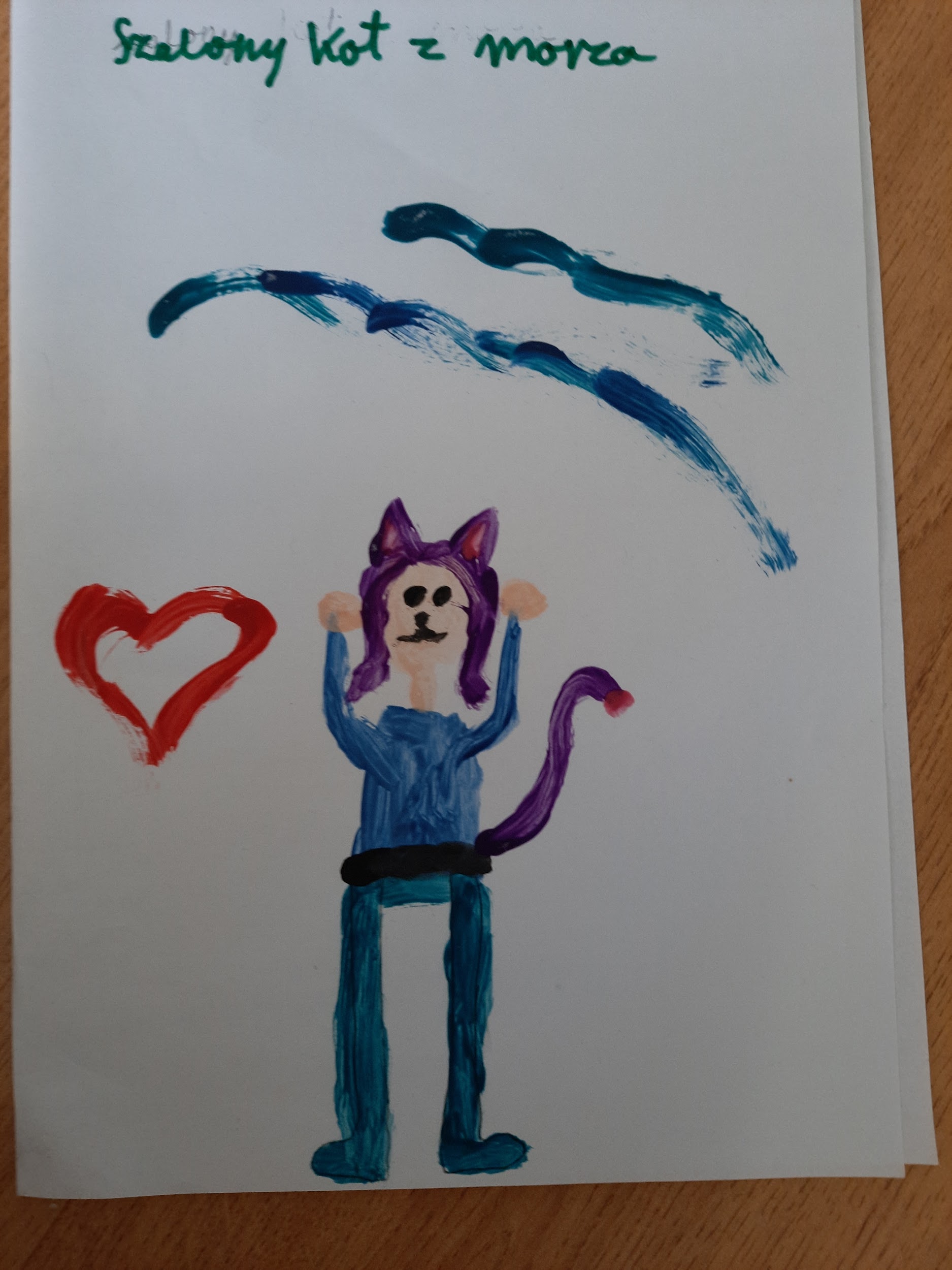 Karol 4A
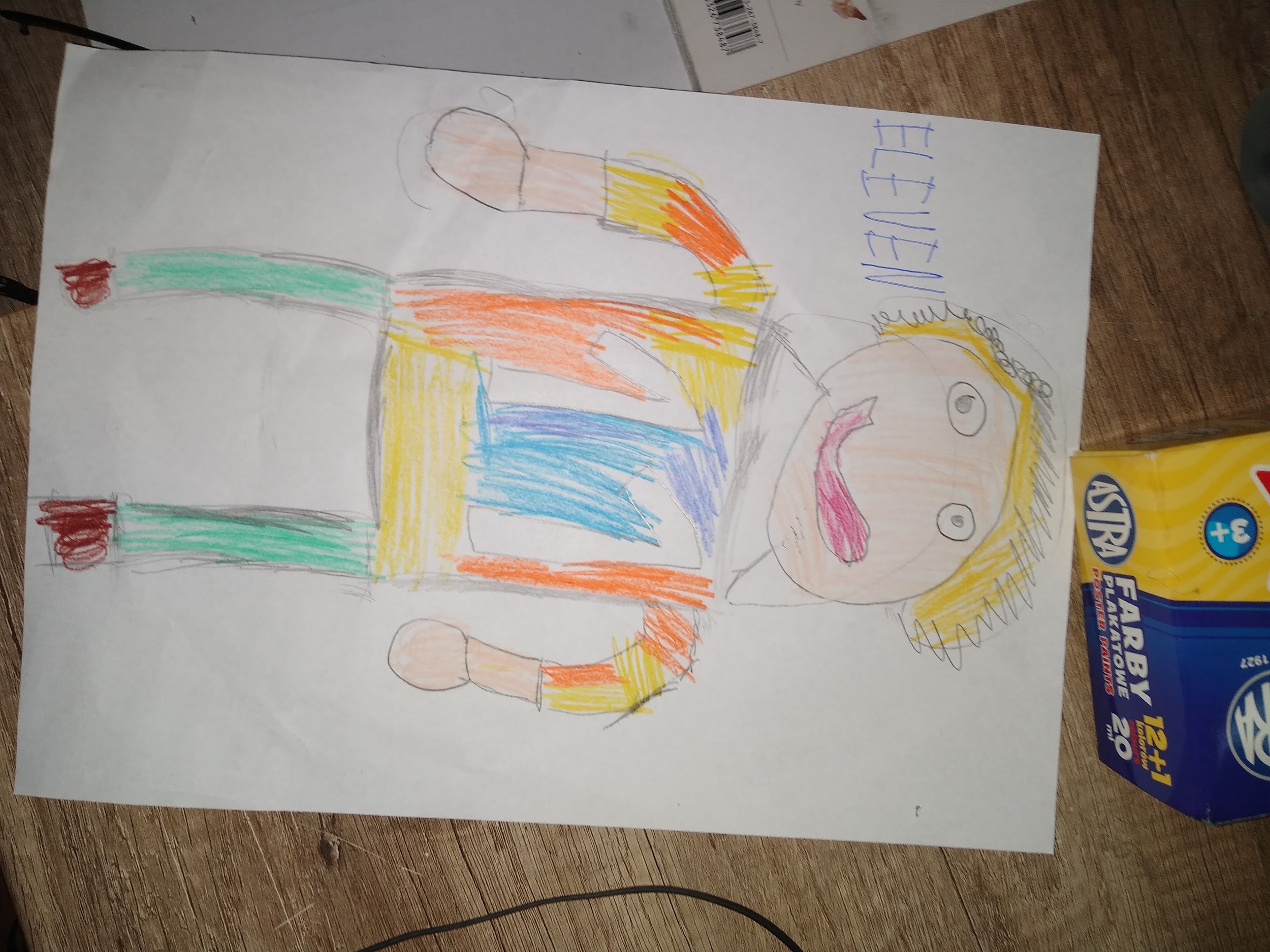 Iga 4A
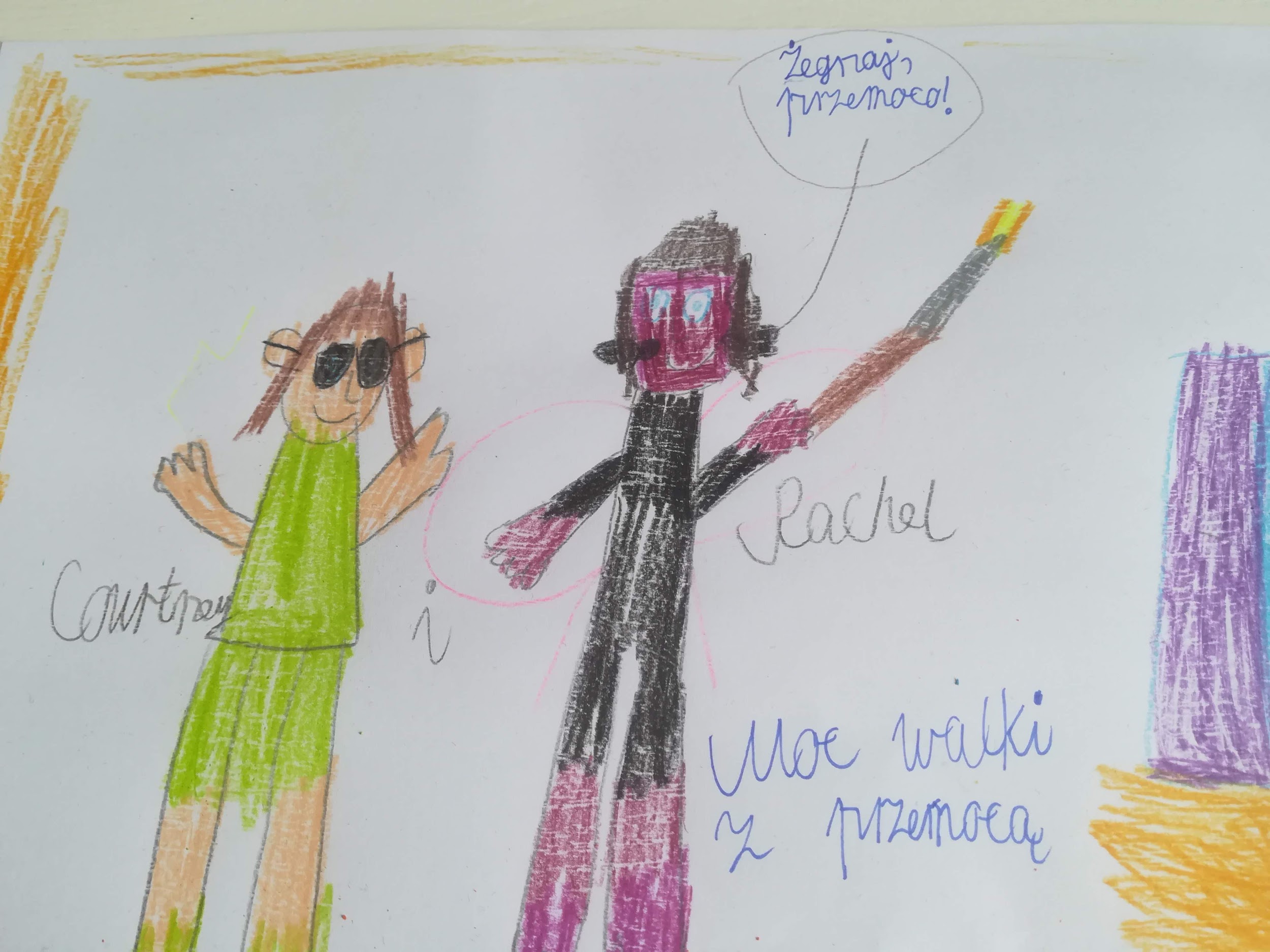 Aleksandra 4B
PRACE KLASY 5B
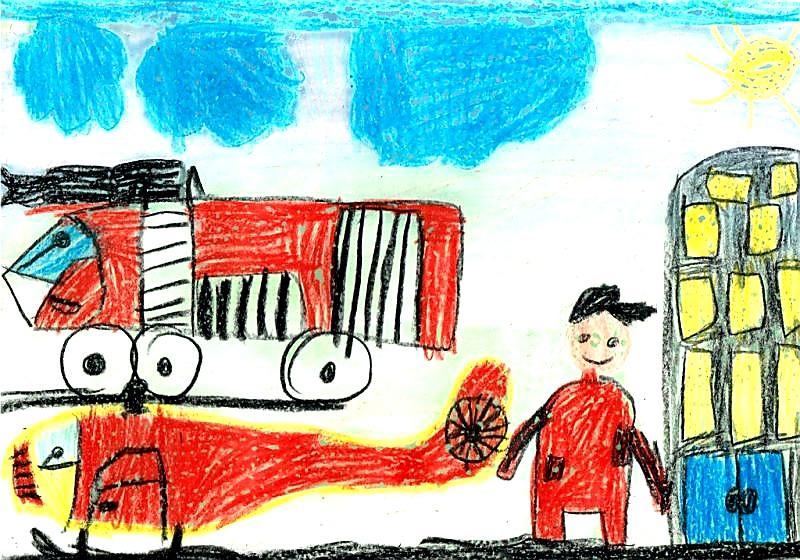 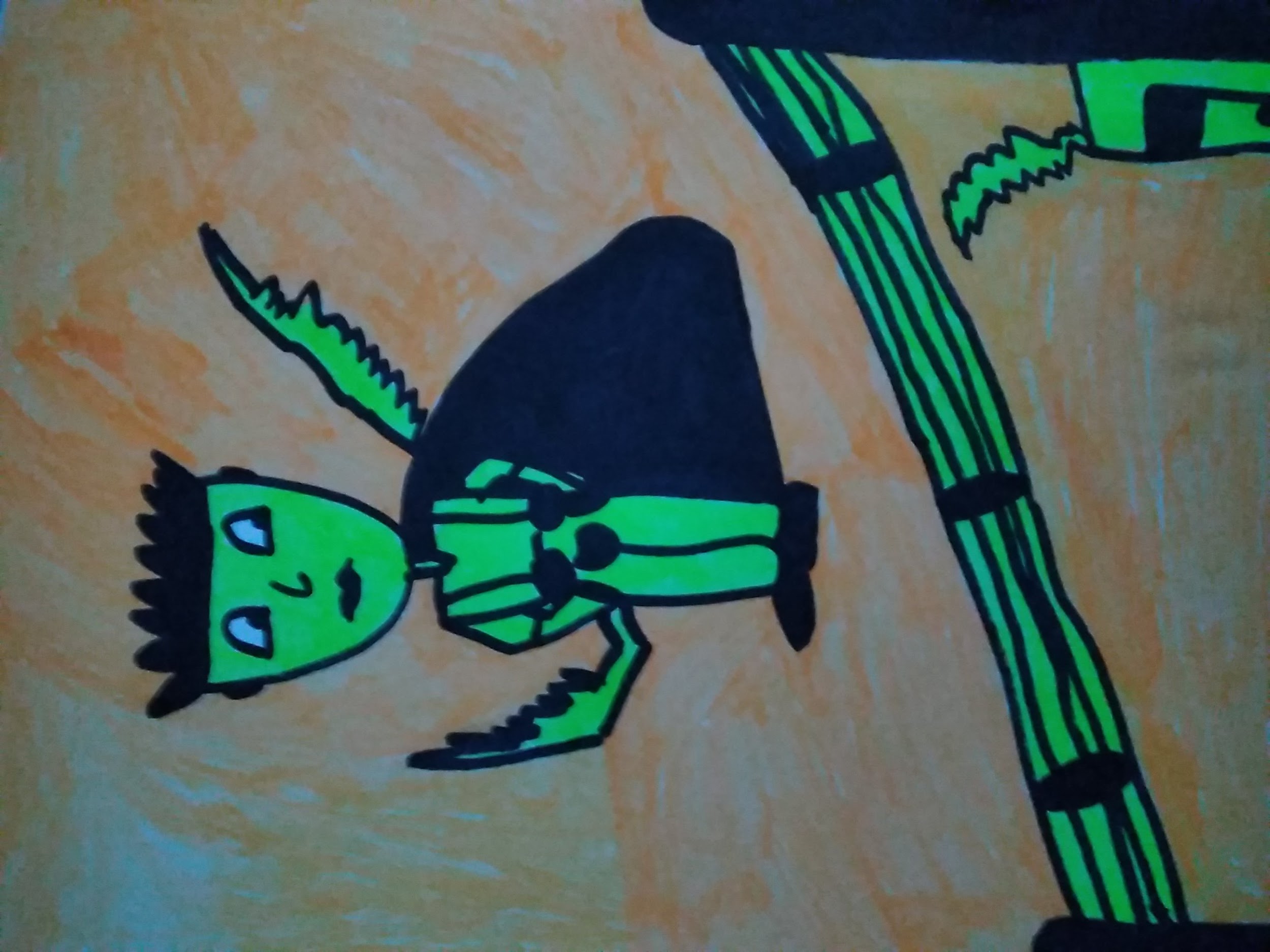 Oliwier 5B
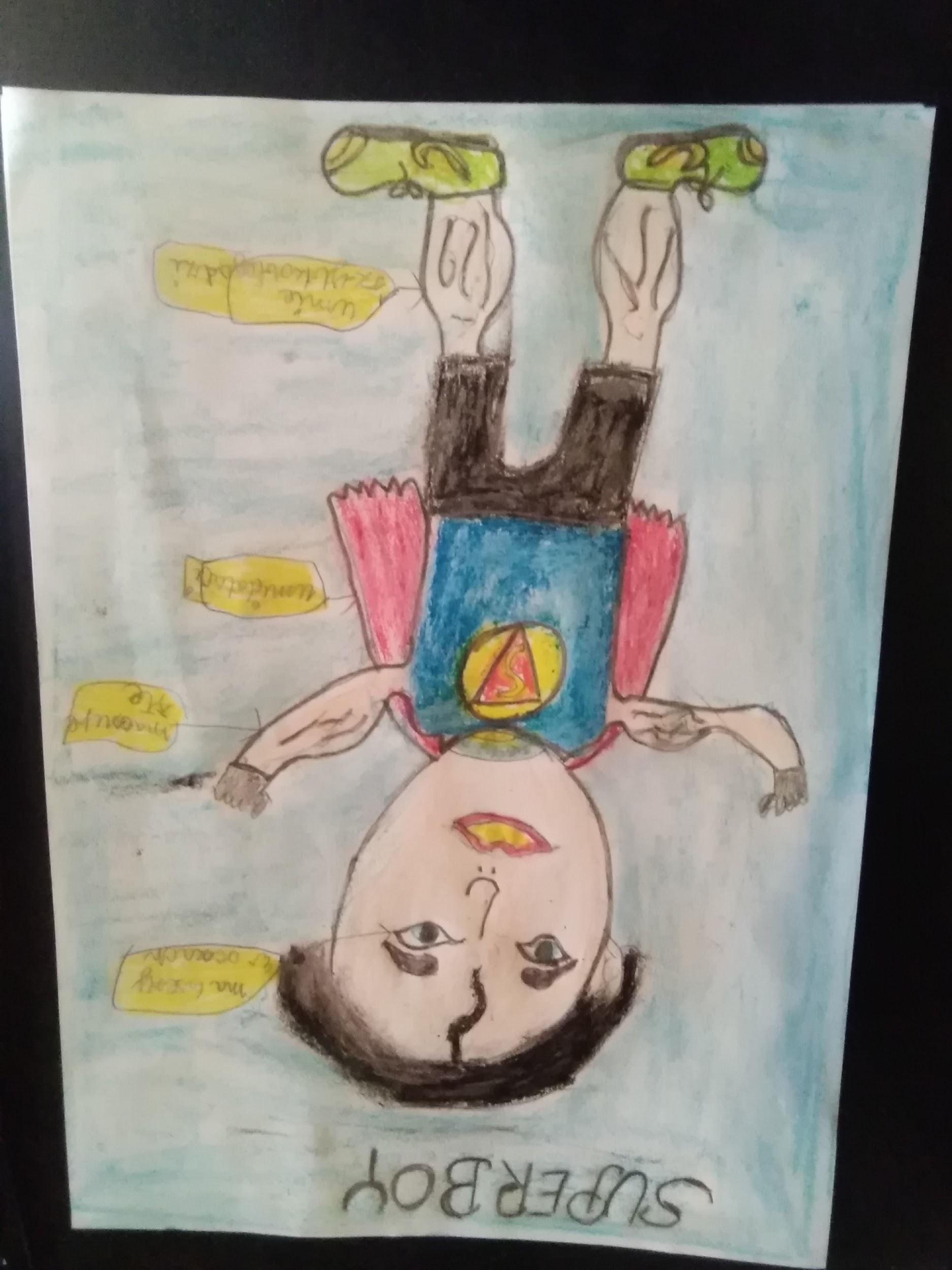 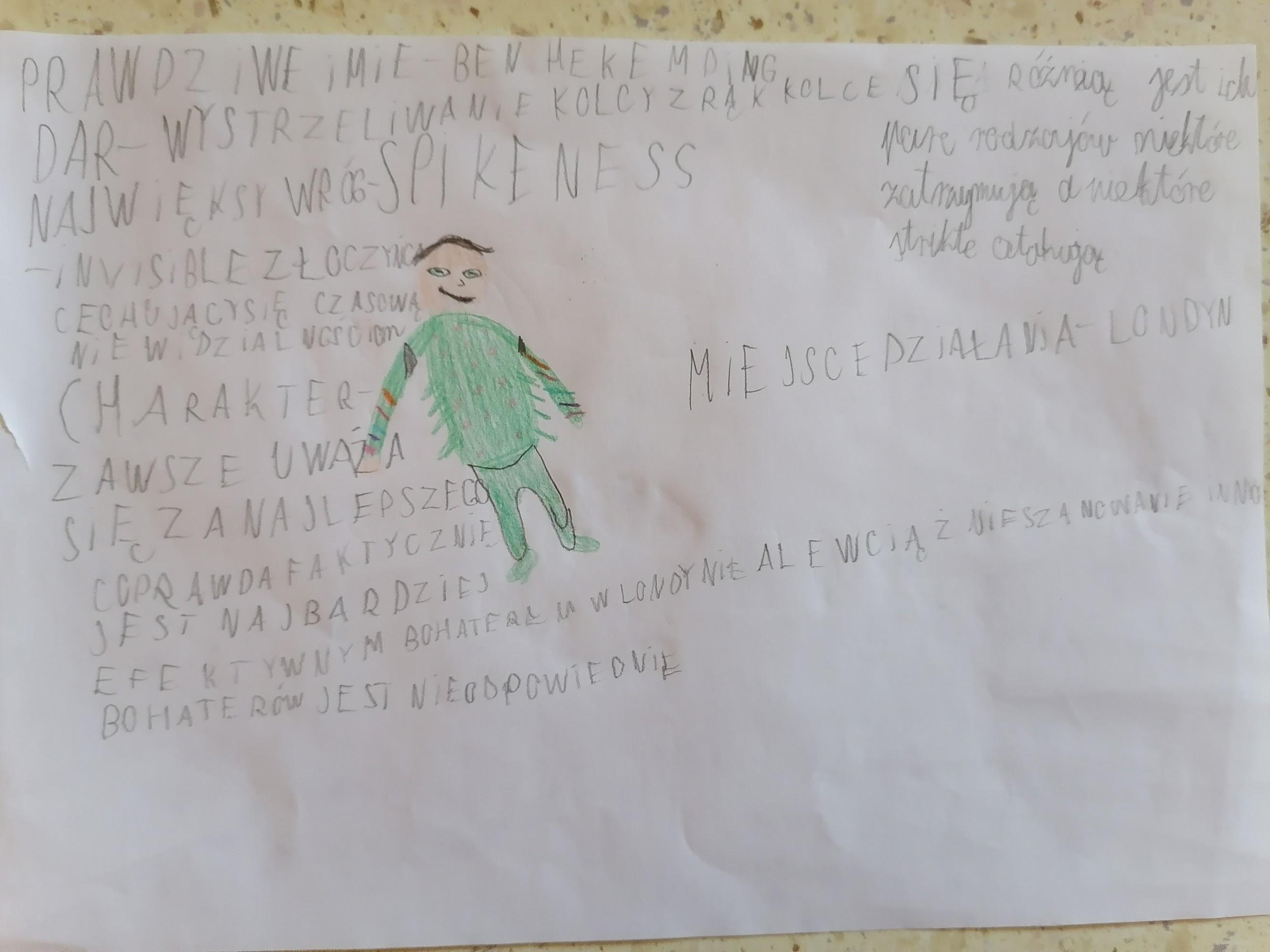 Szymon 5B
Nikodem 5B
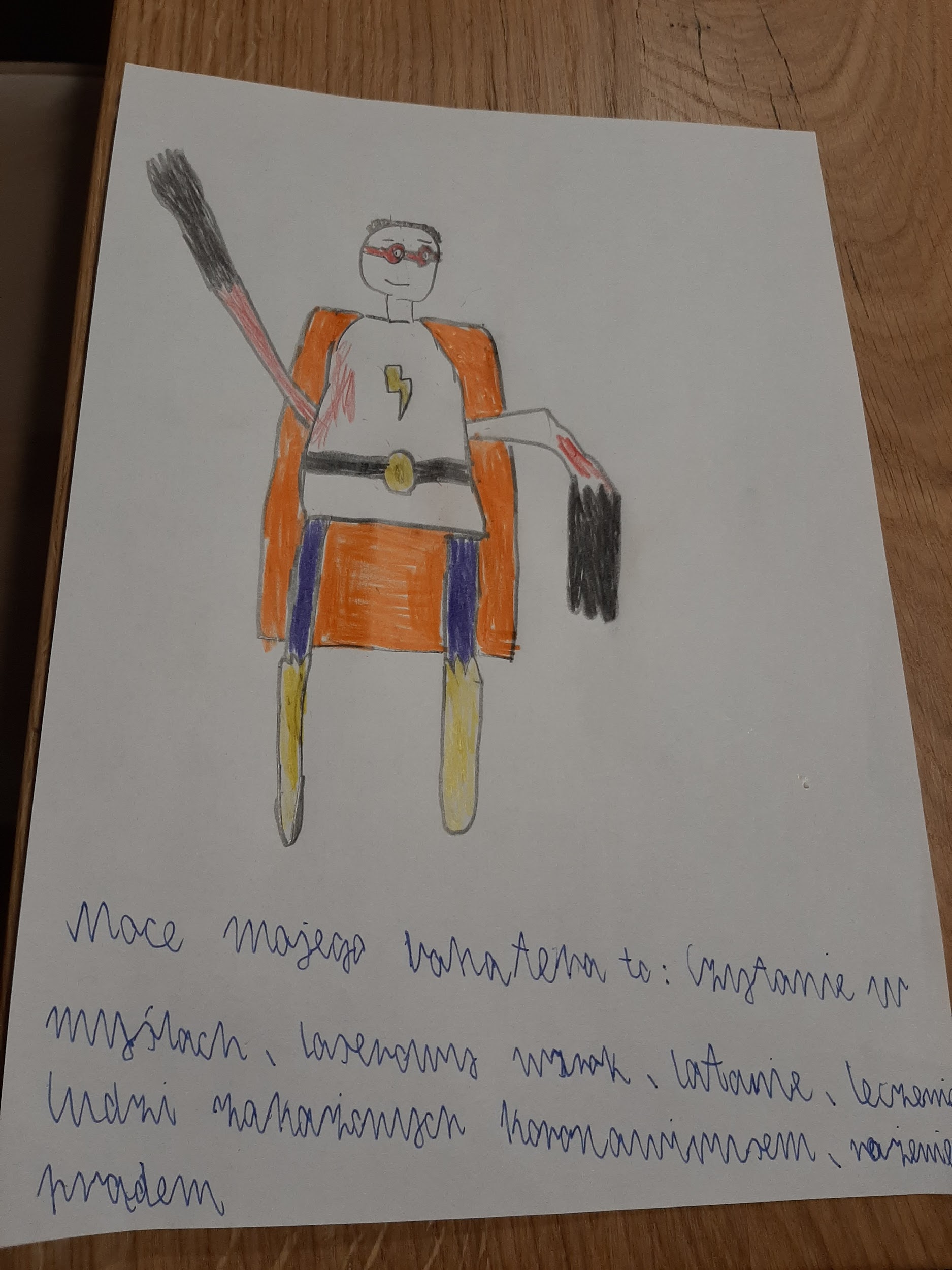 Kamil P. 5B
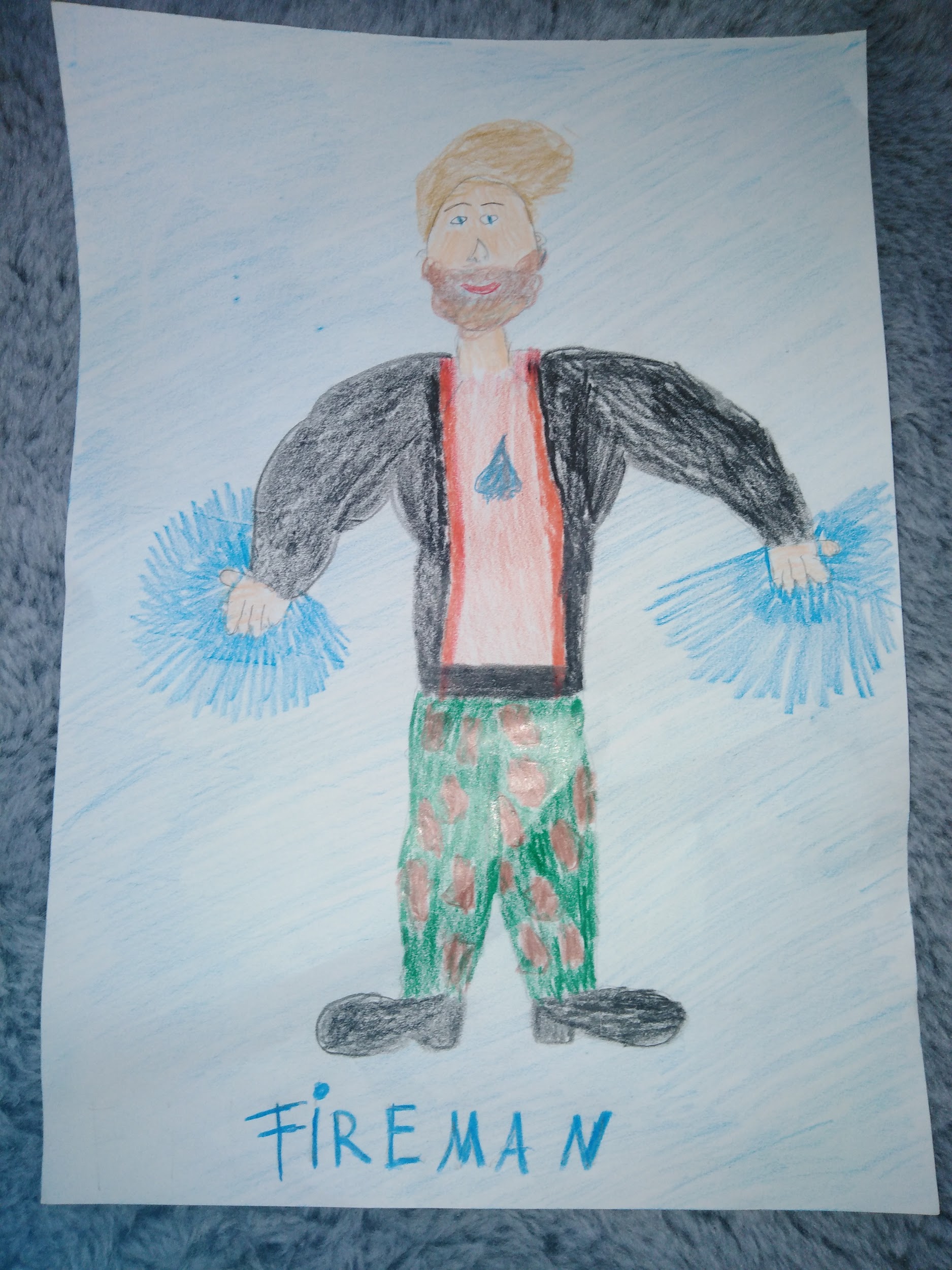 Dawid 5B
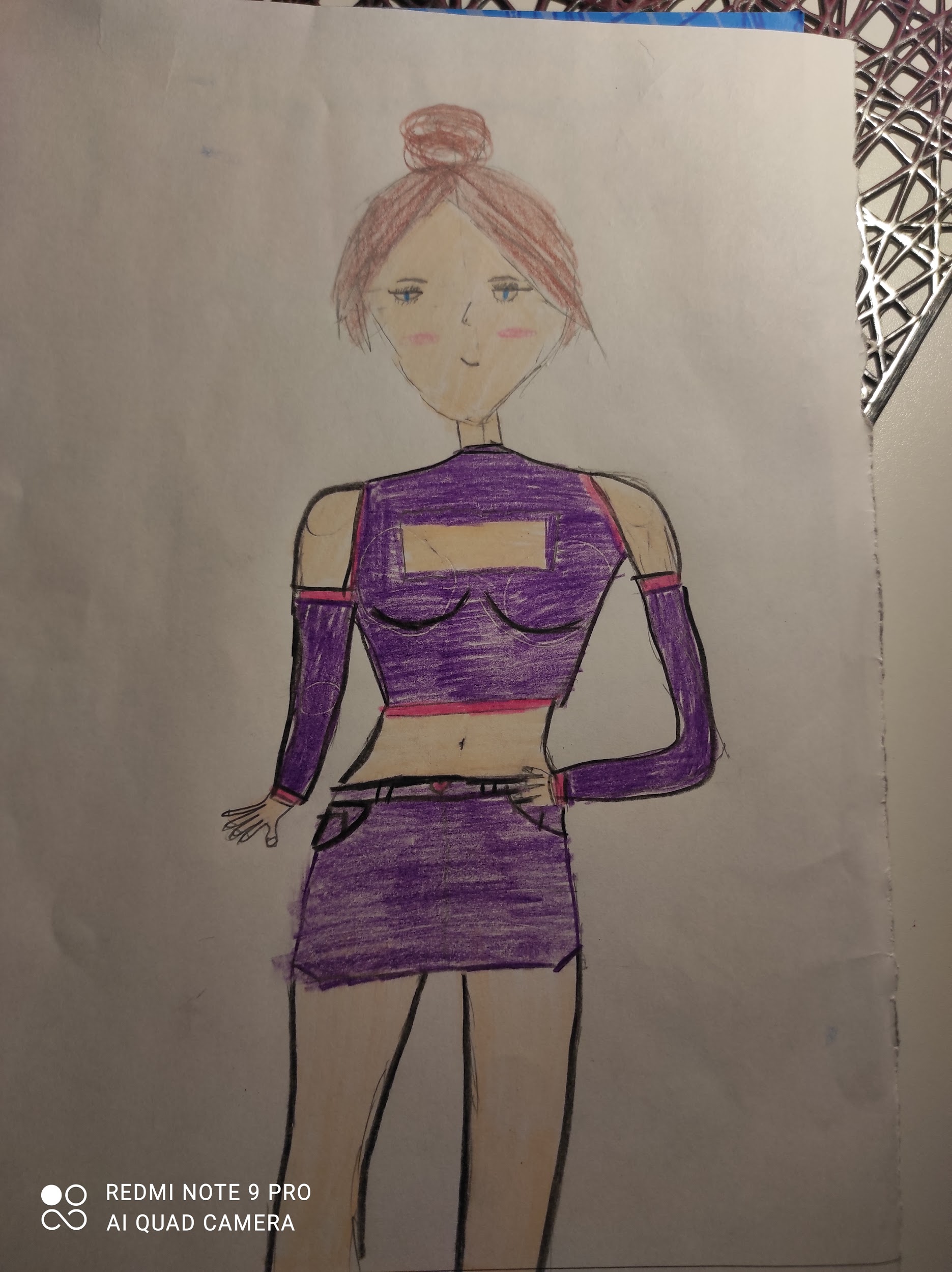 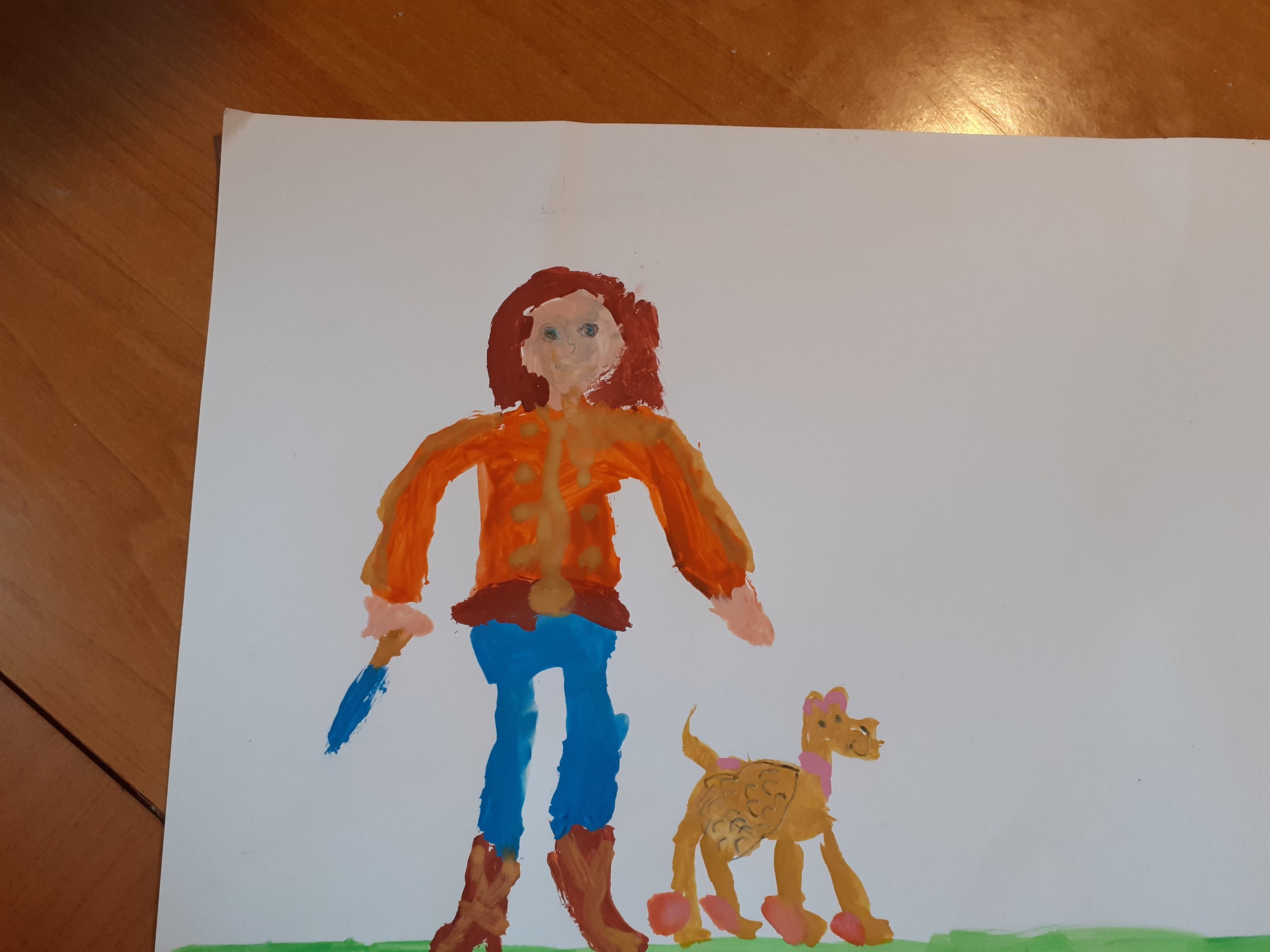 NIDIA
ZADA I pies Bella
Moc unoszenia się, czytania w myślach i dzielenia szczęściem
Moc teleportowania się.
Amelka 5B
Agata 5B
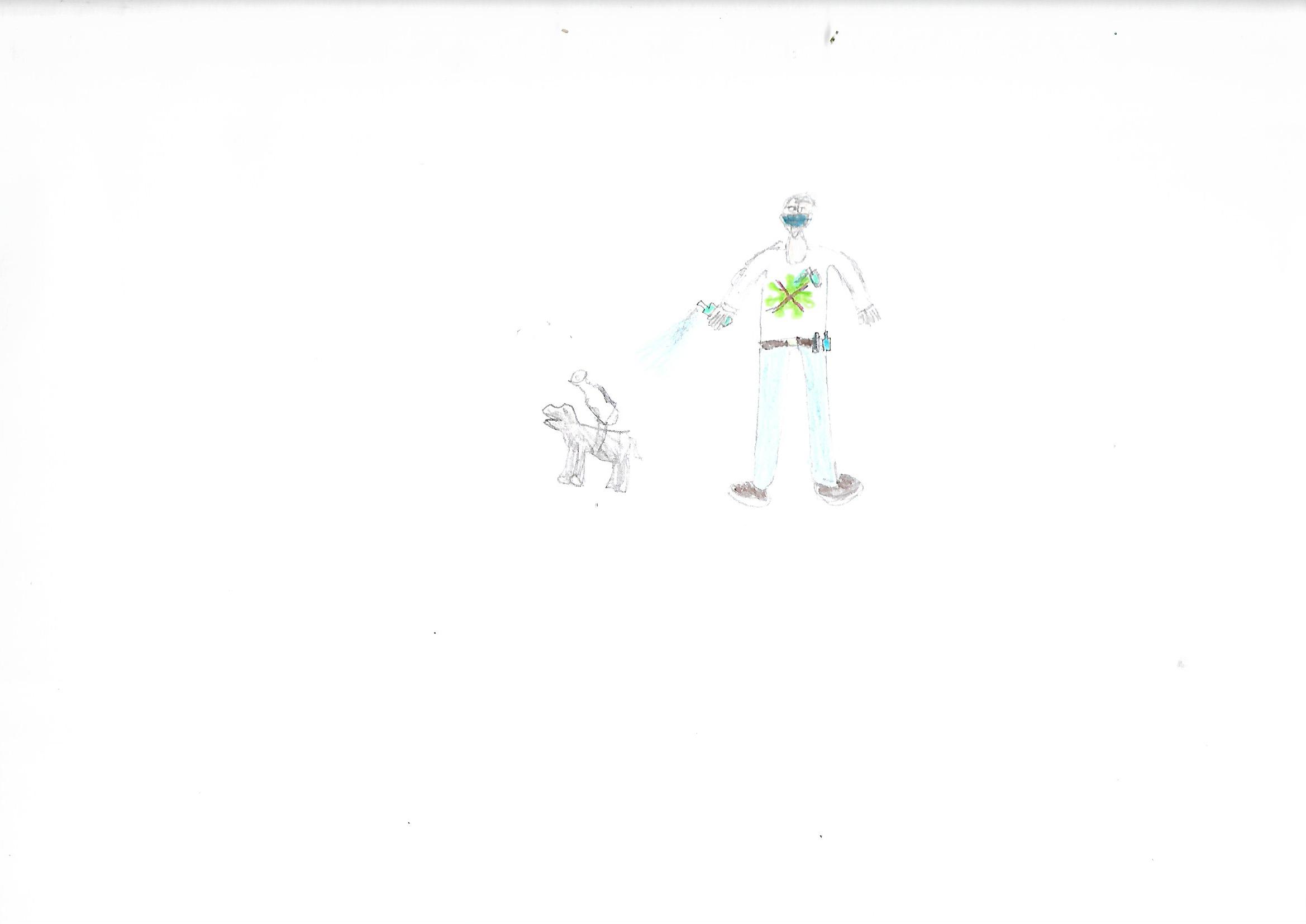 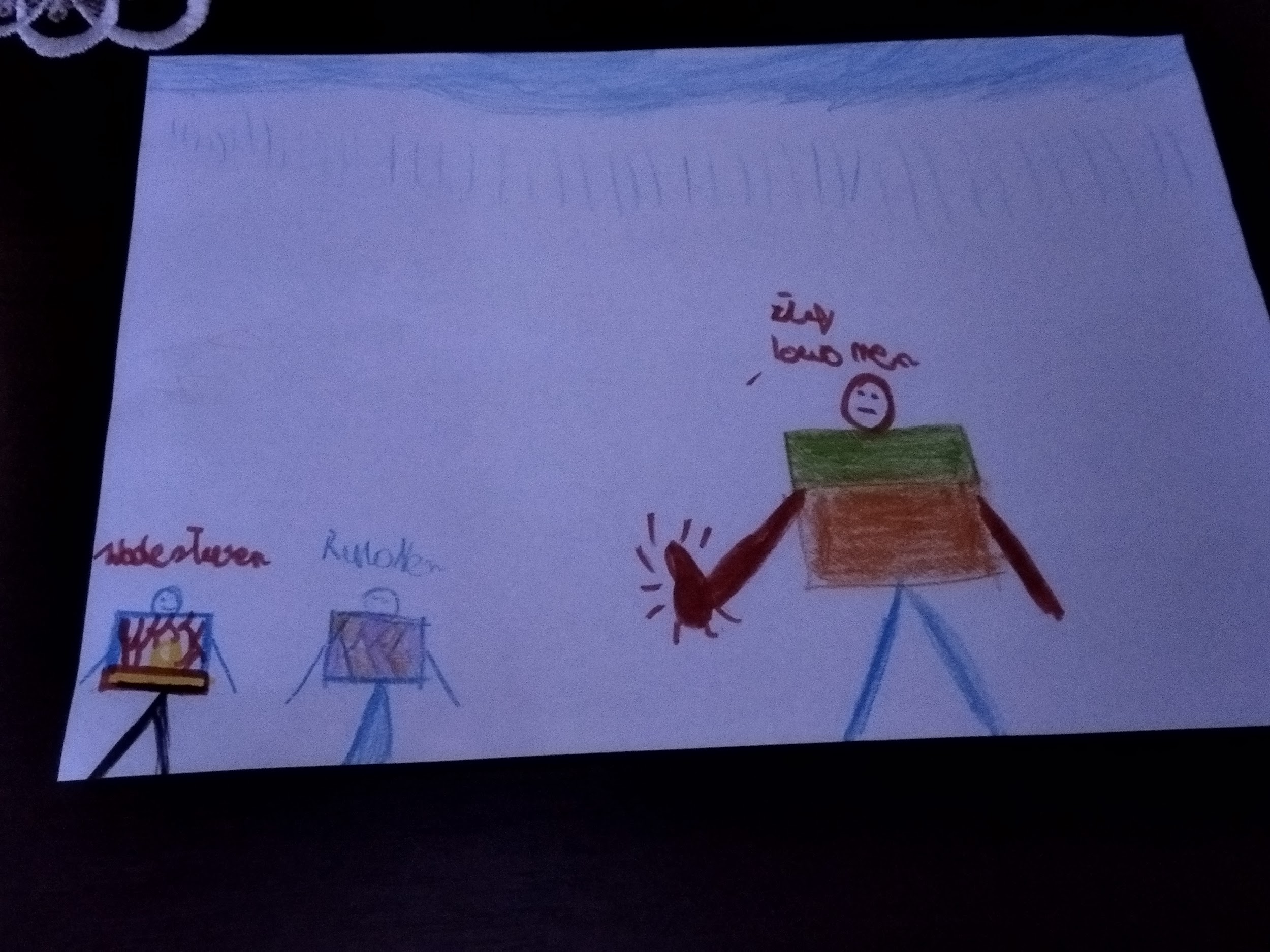 Karol 5B
Jakub 5B
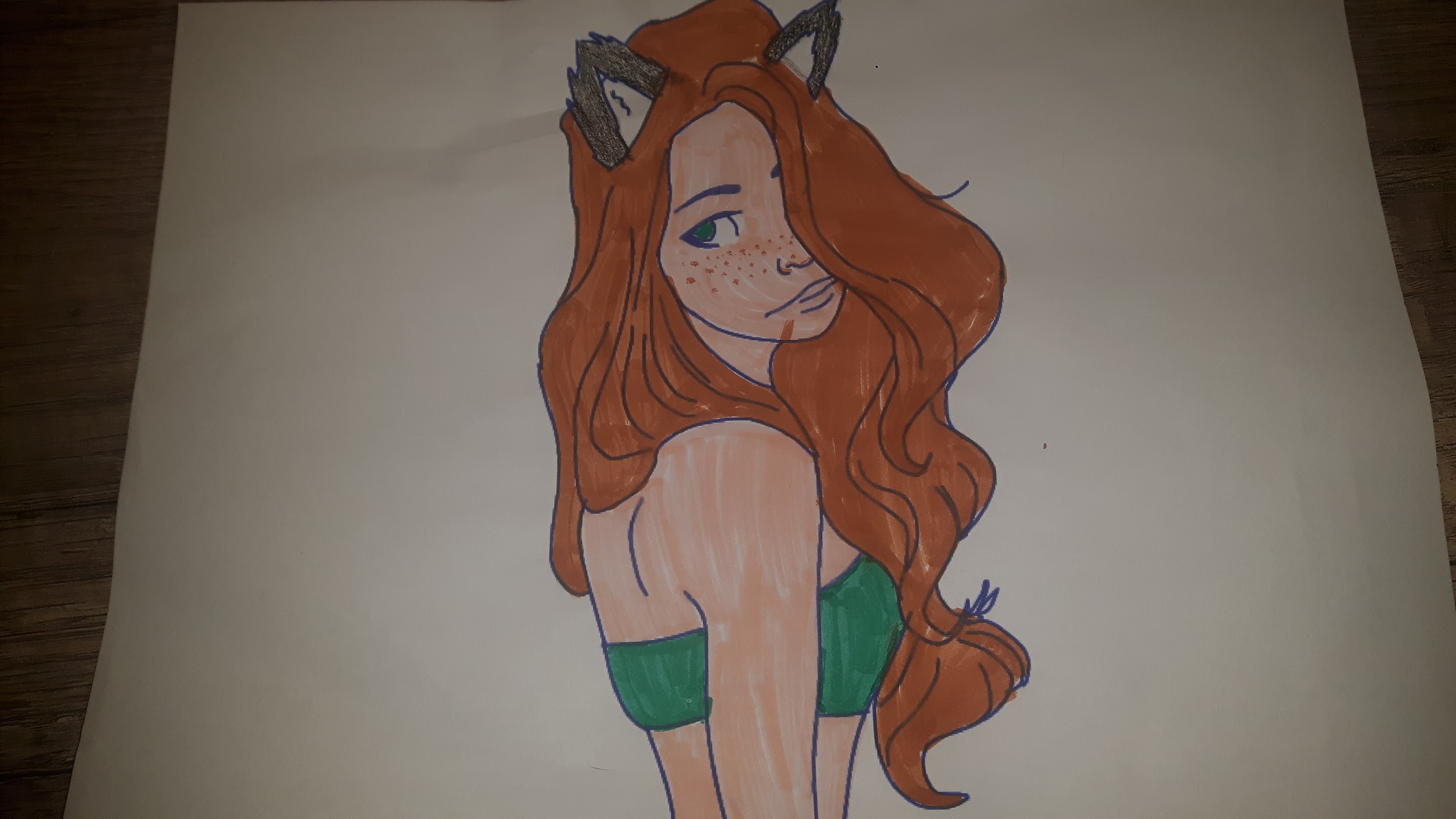 ASHINA
Nikola 5B
Moc przemiany w zwierzęta.
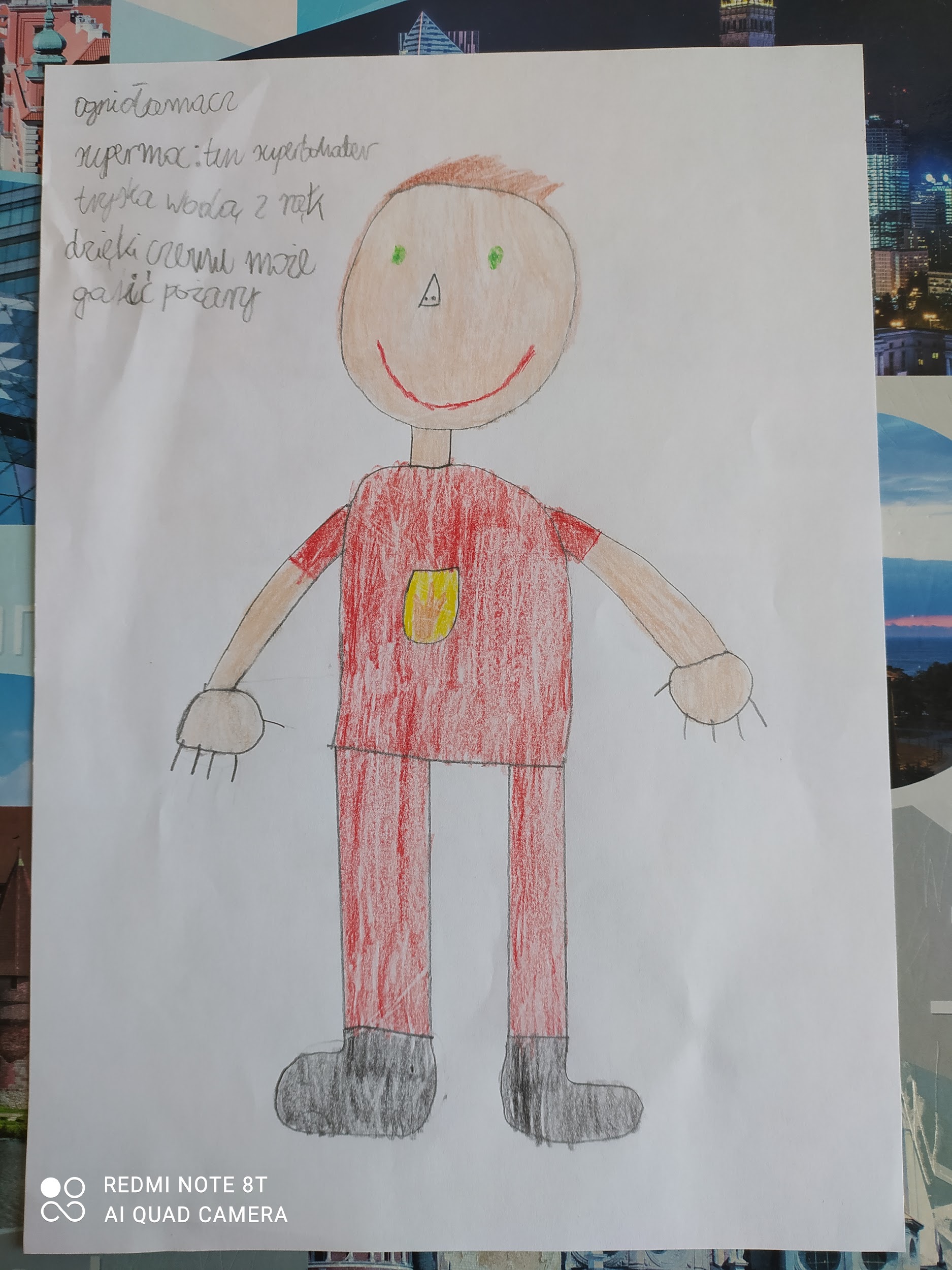 Adam 5B
PRACE KLAS 7G/H
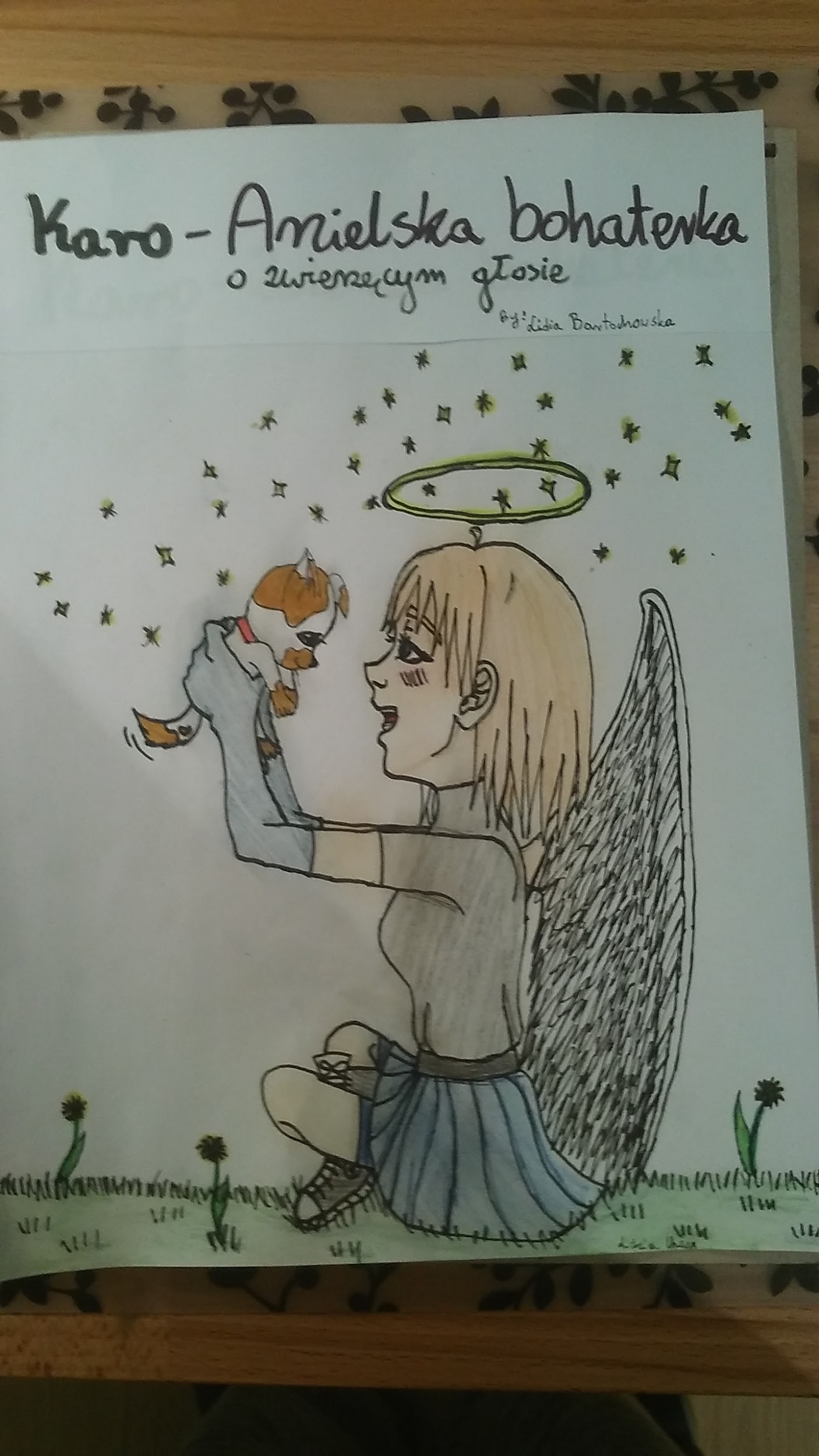 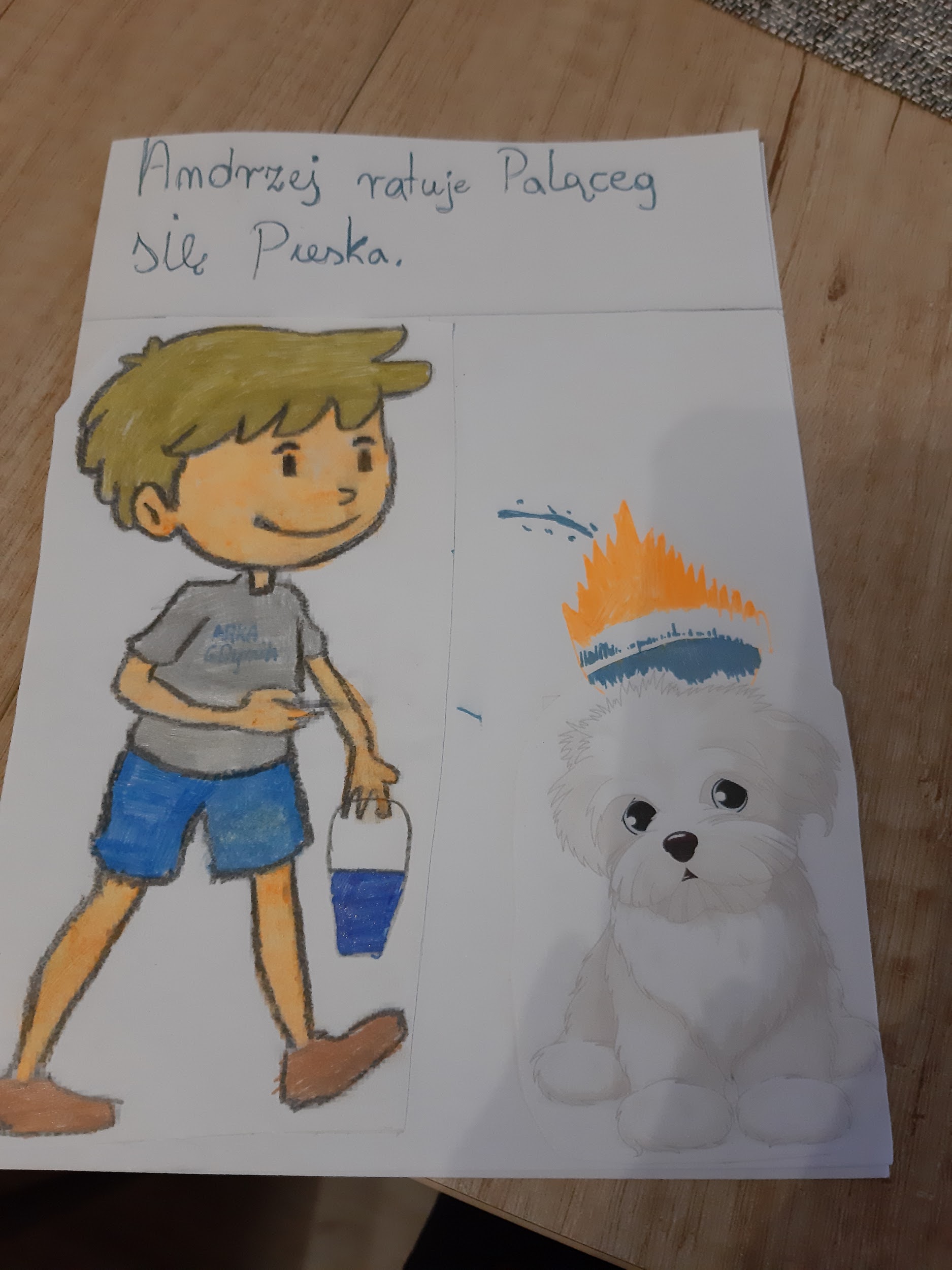 Dar rozmawiania ze zwierzętami.
Piotr S. 7H
Lidia 7G
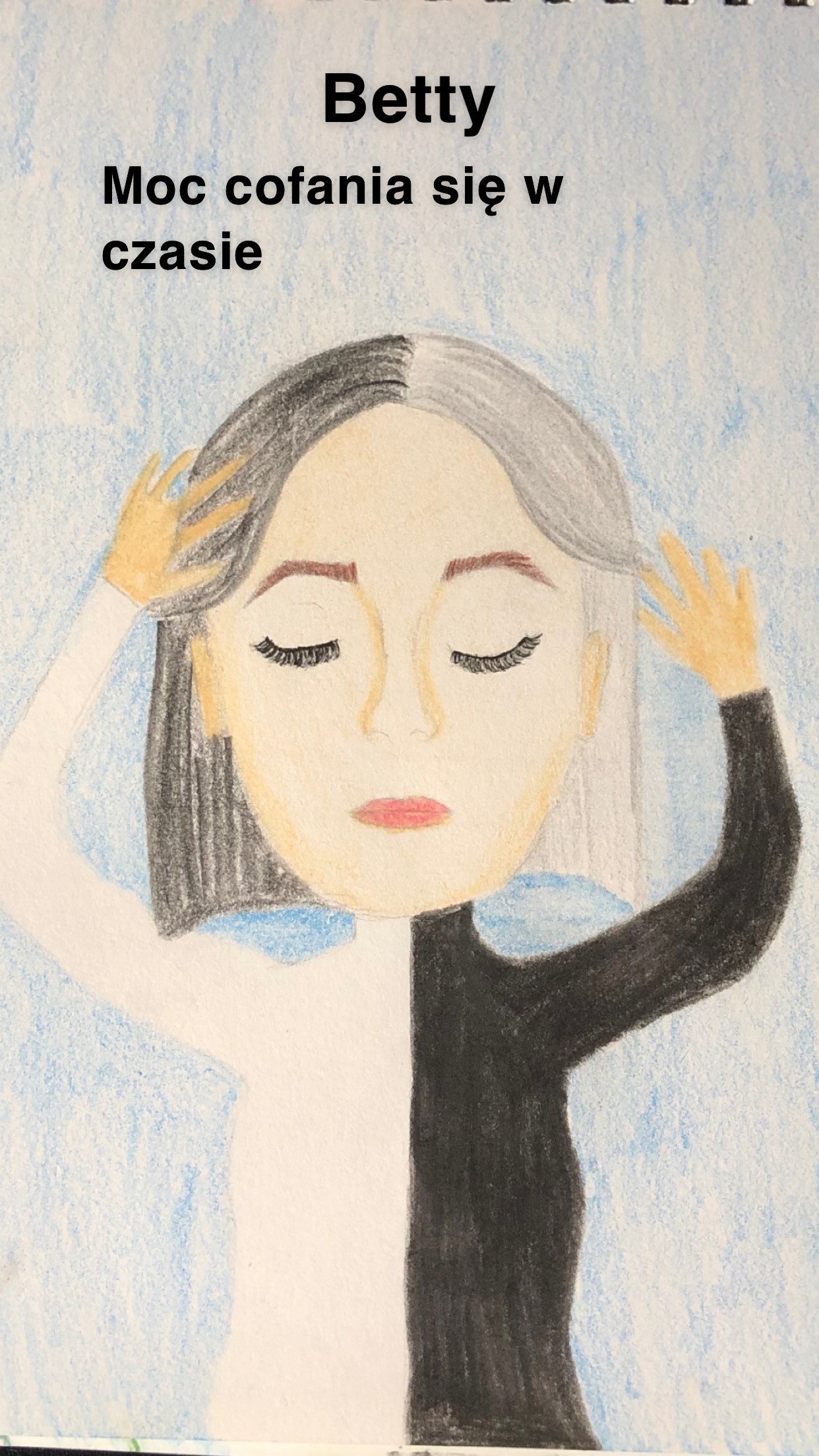 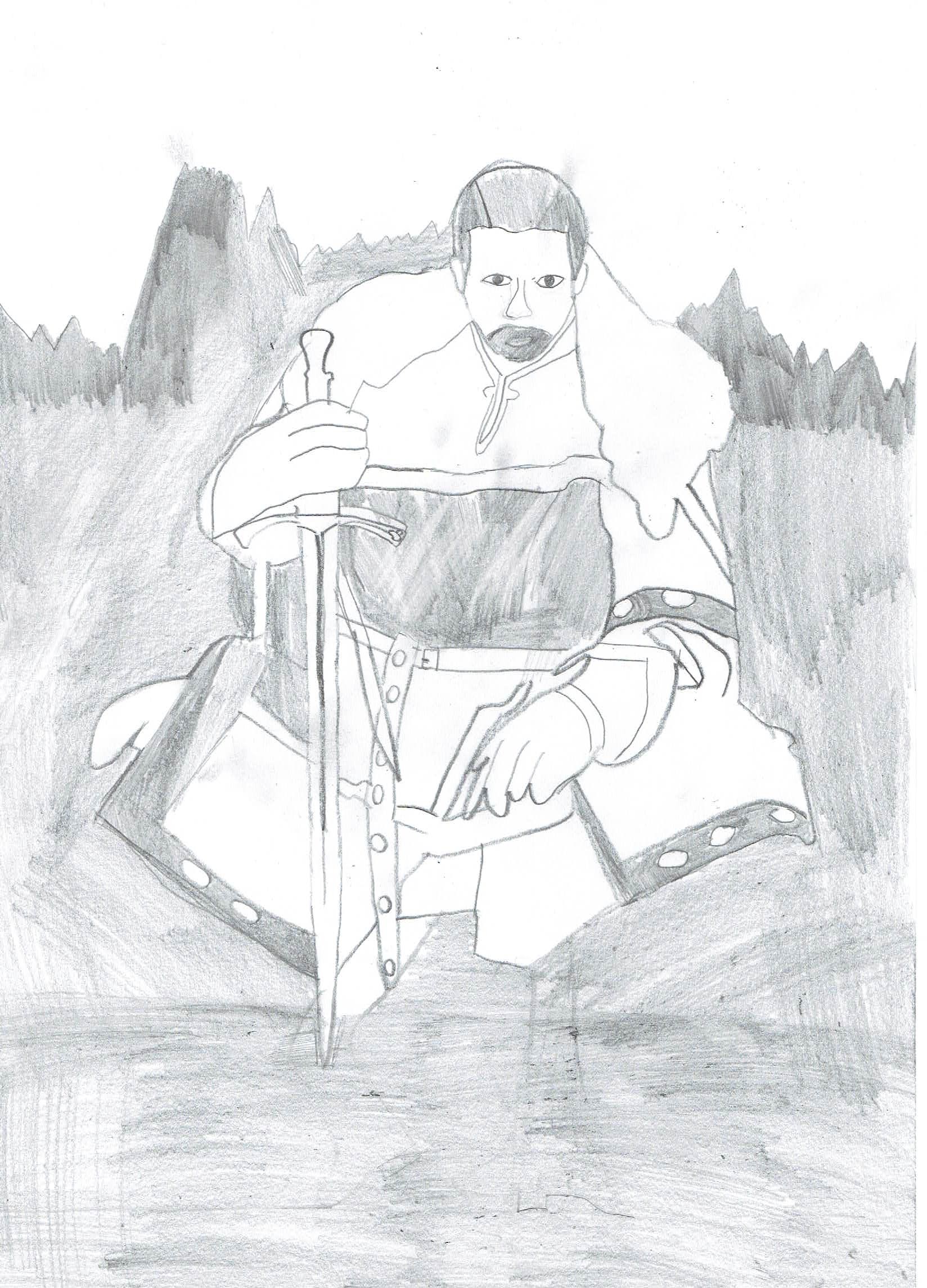 Rycerz cienia
Moc sprawnego władania mieczem i rozmowy z wilkami
Julia 7H
Franek Sz.7G
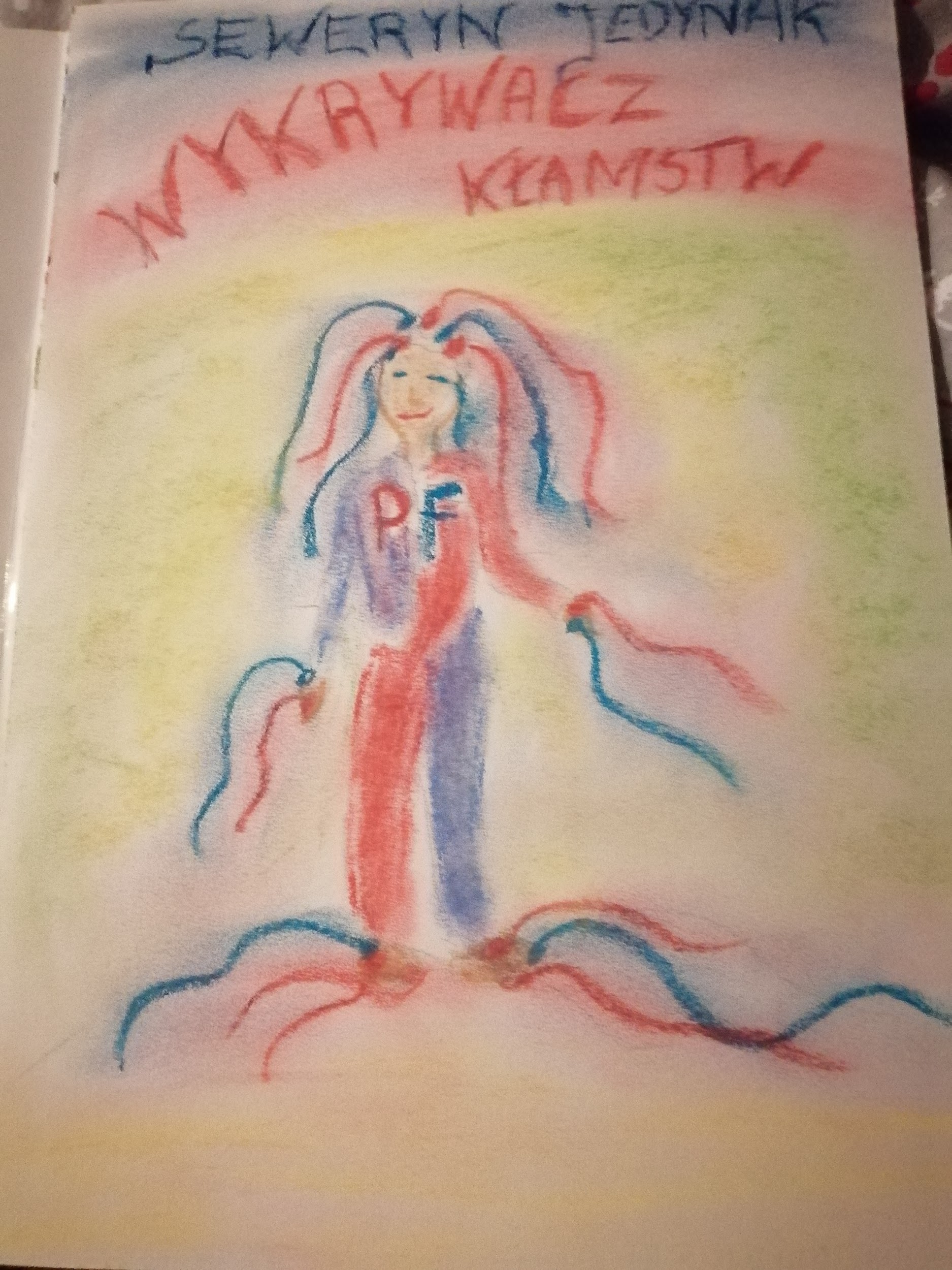 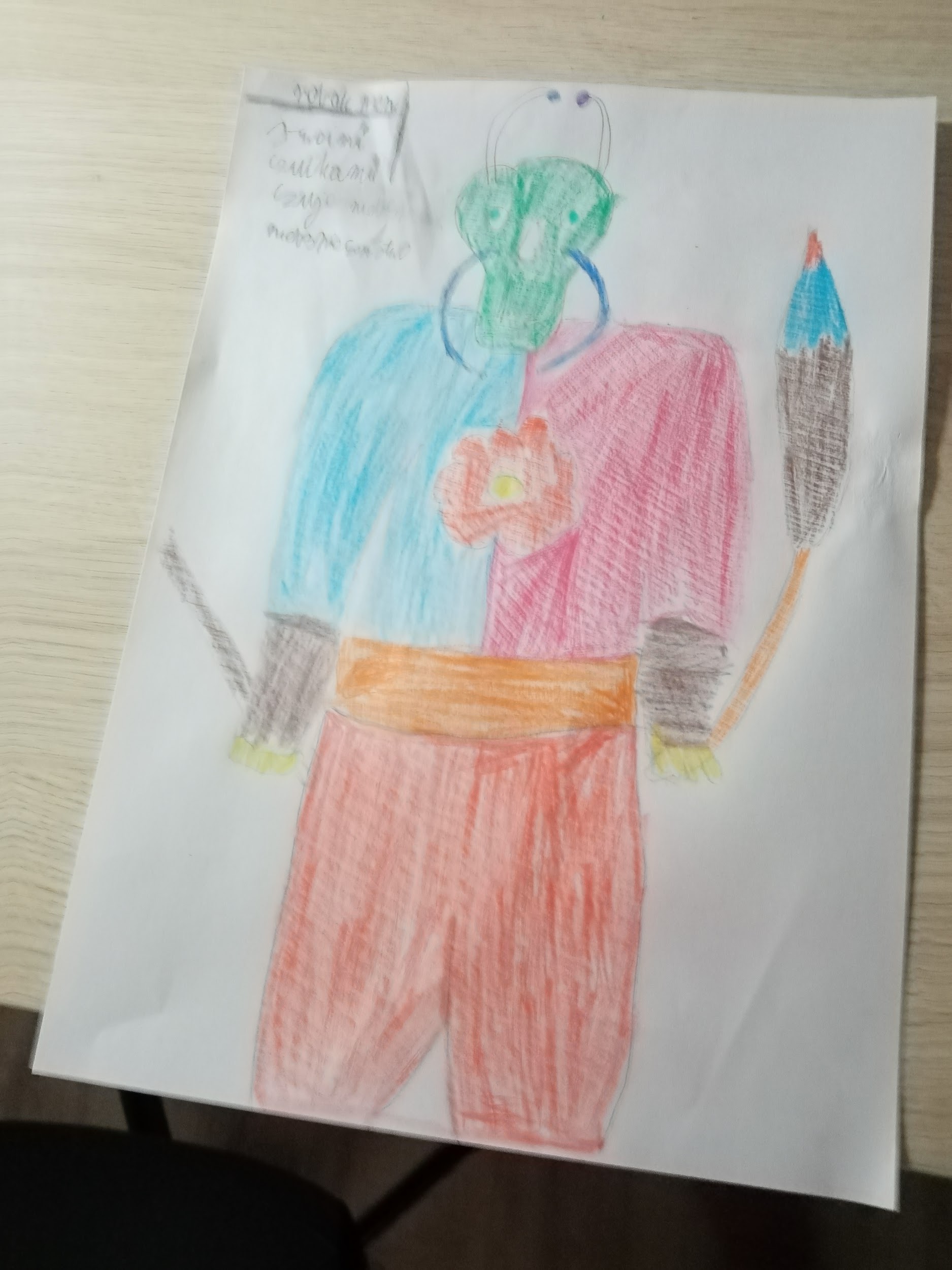 Seweryn 7H
Artur 7G
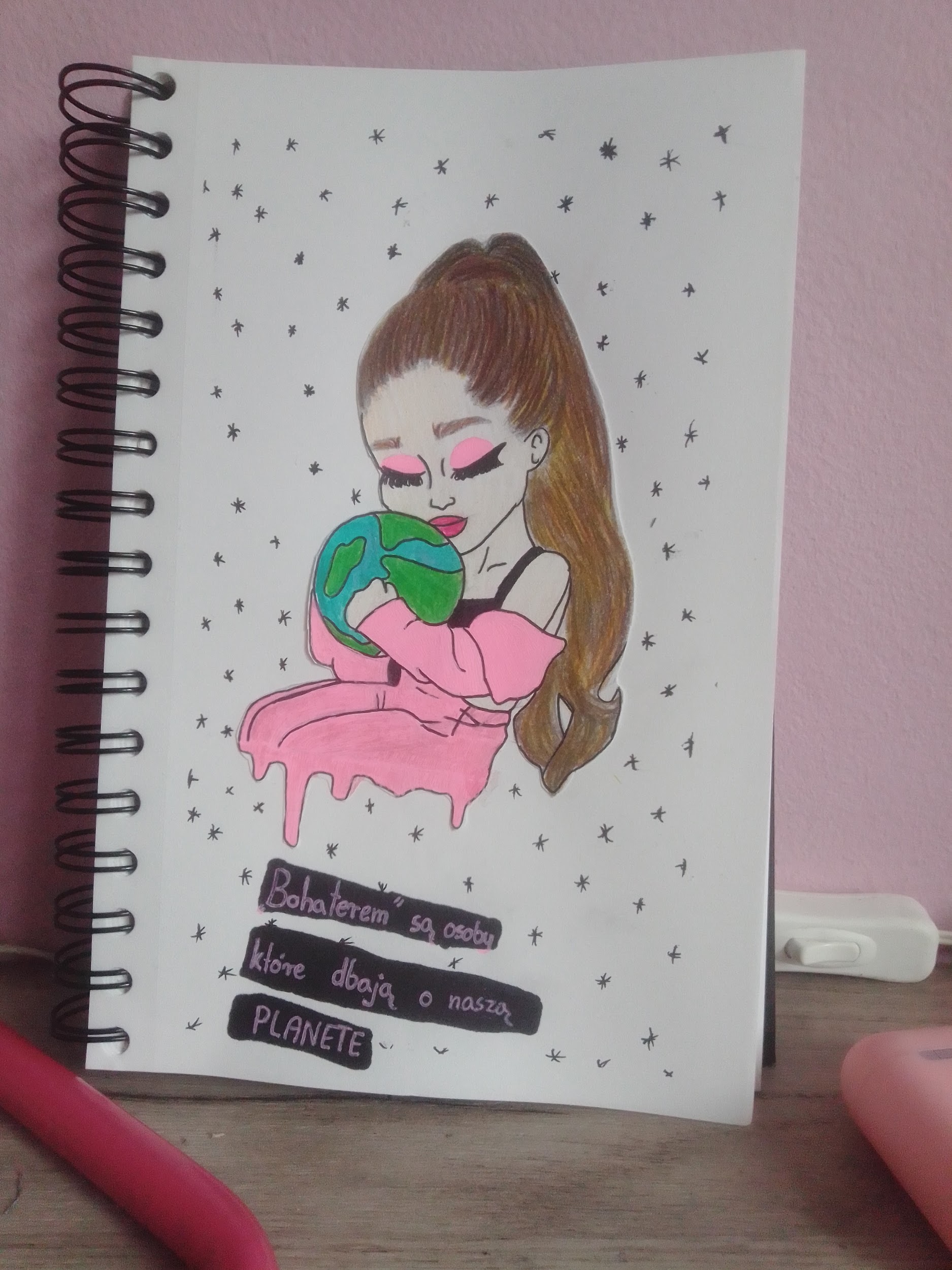 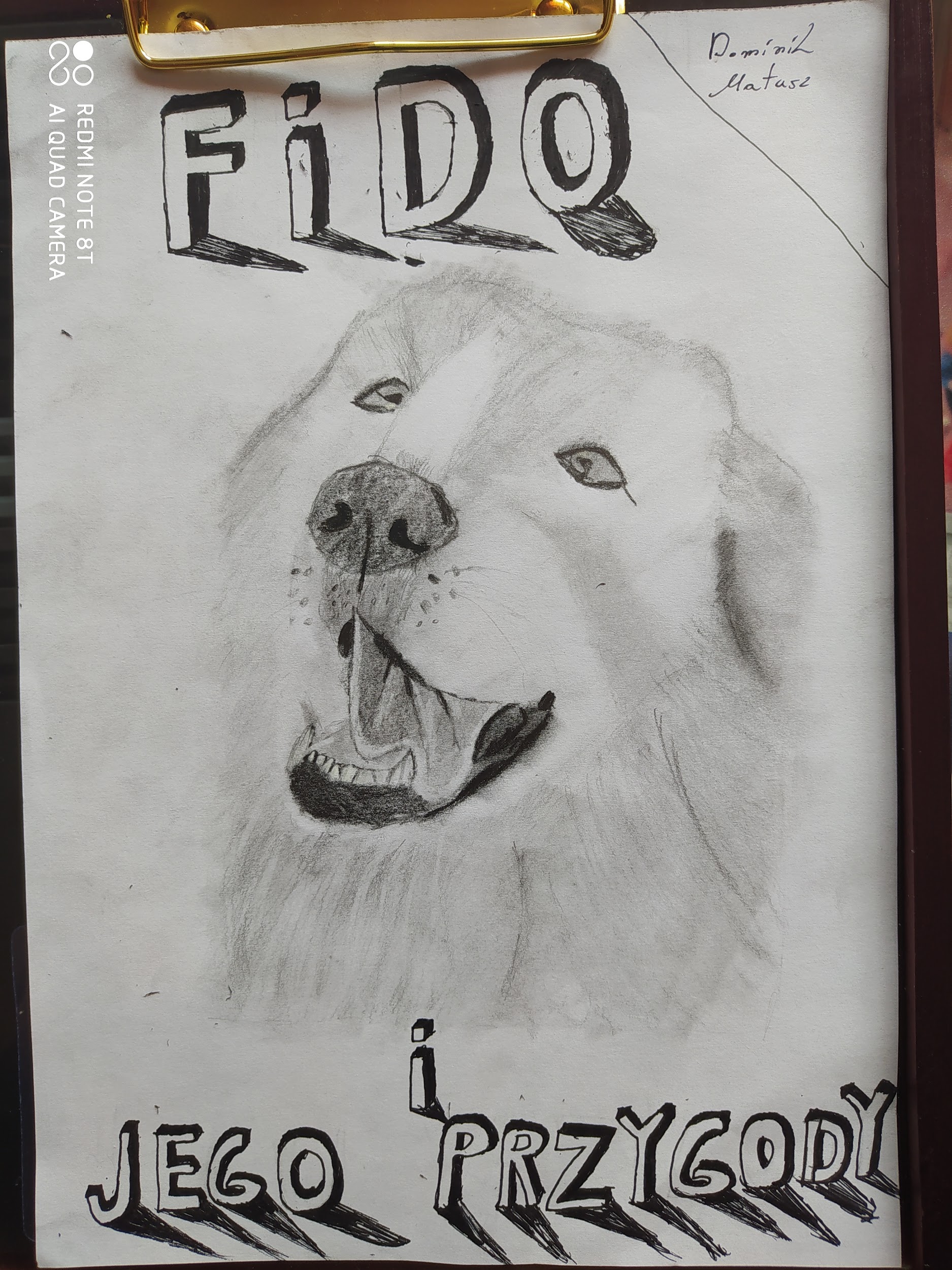 Nikola 7H
Dominik 7H
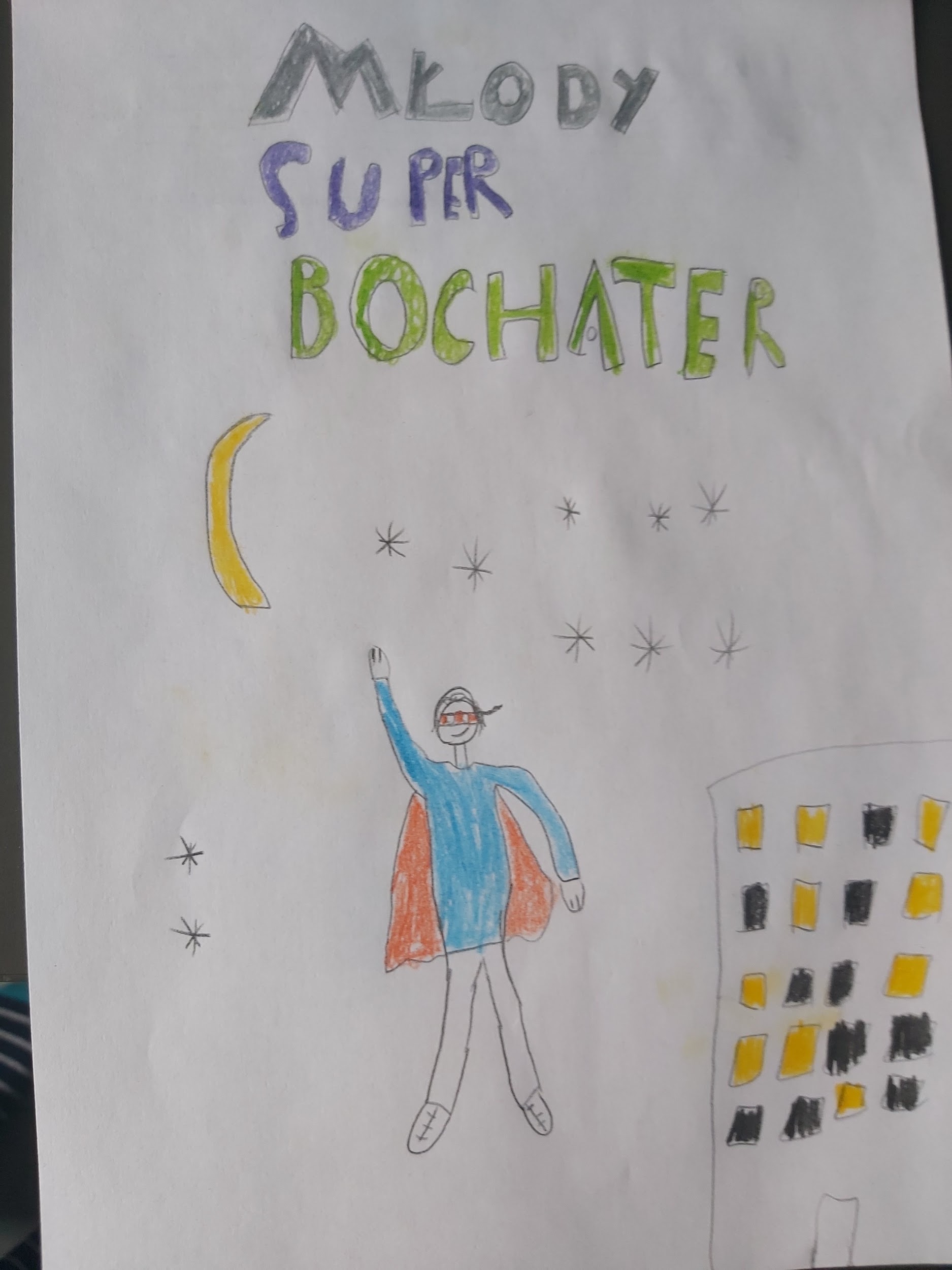 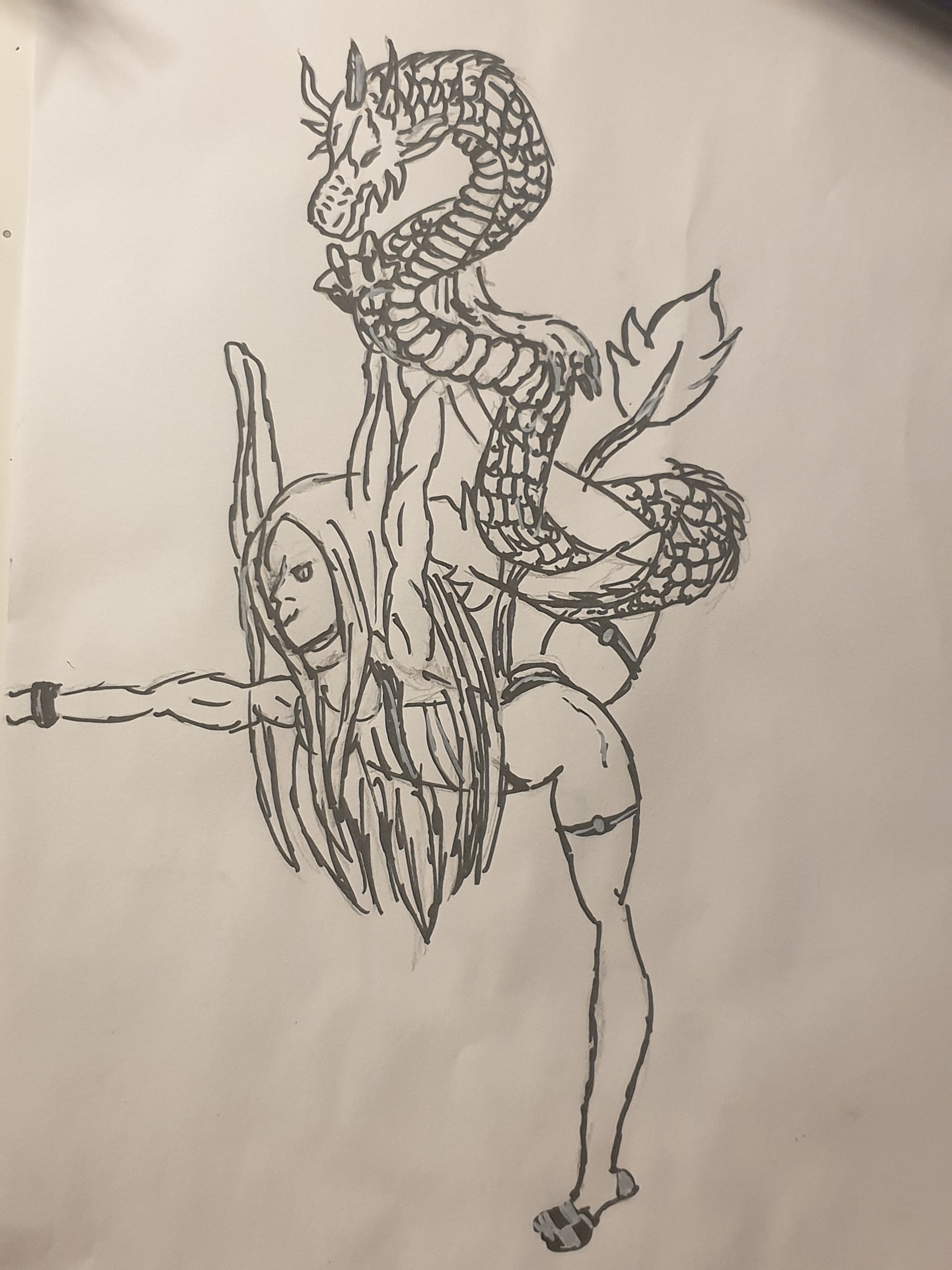 Milena 7G
Jakub 7G
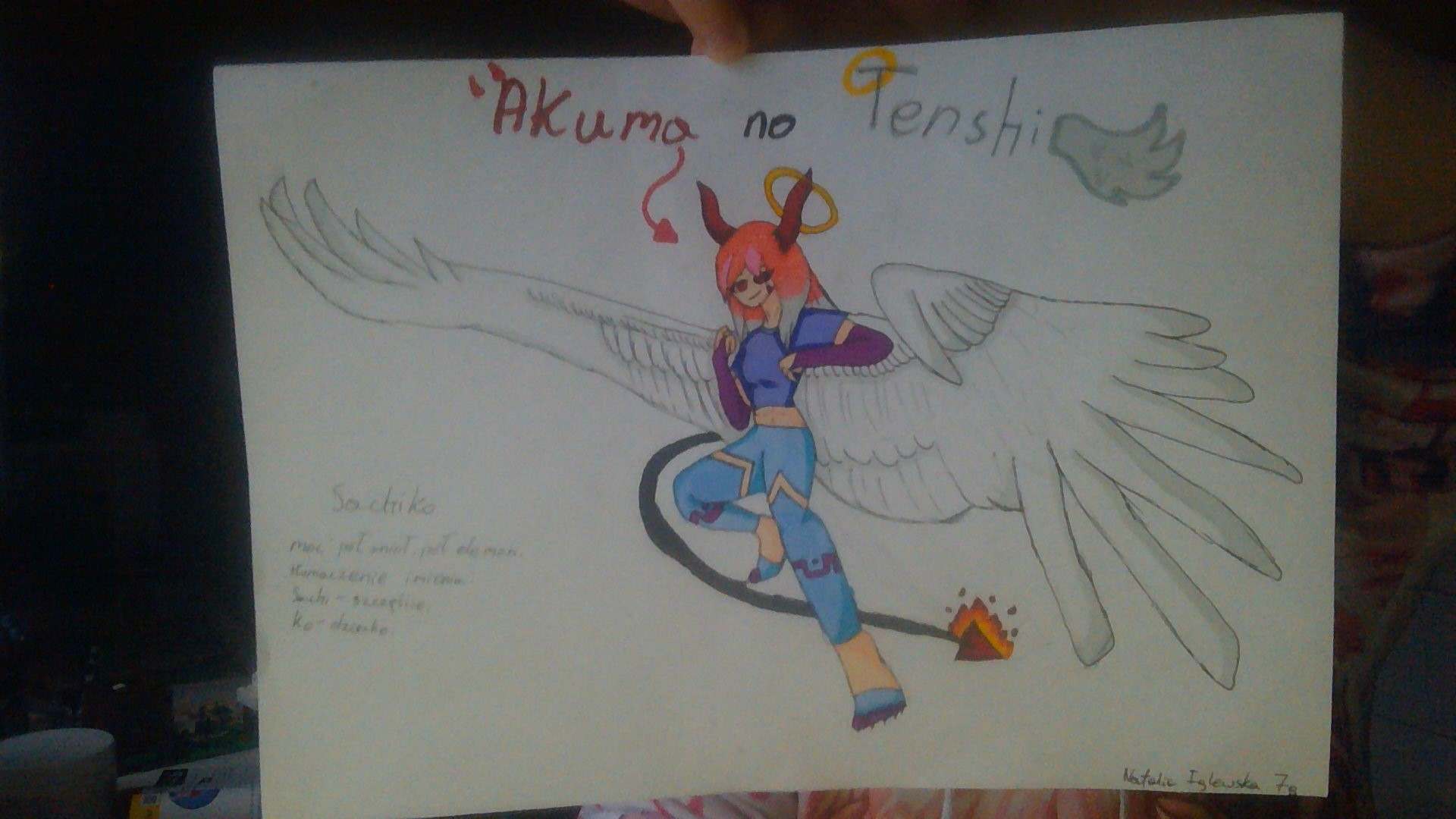 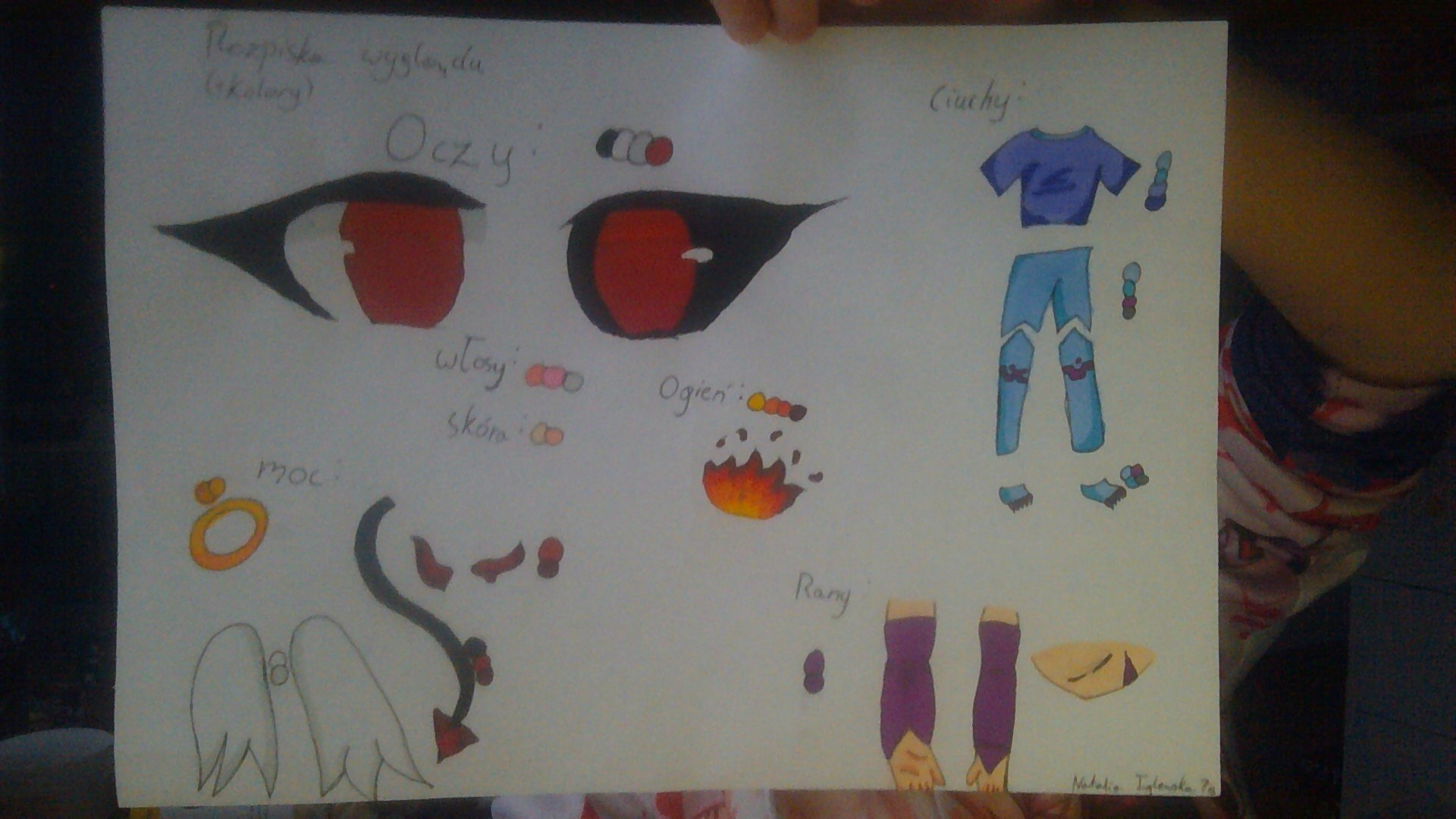 Natalia 7G
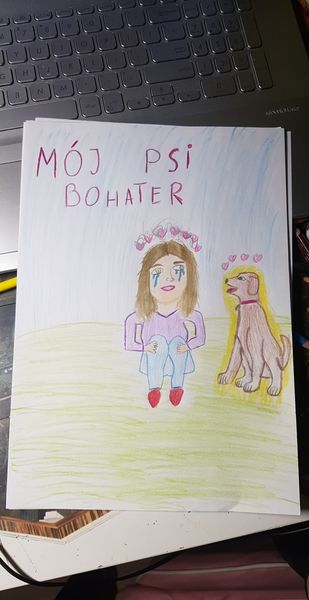 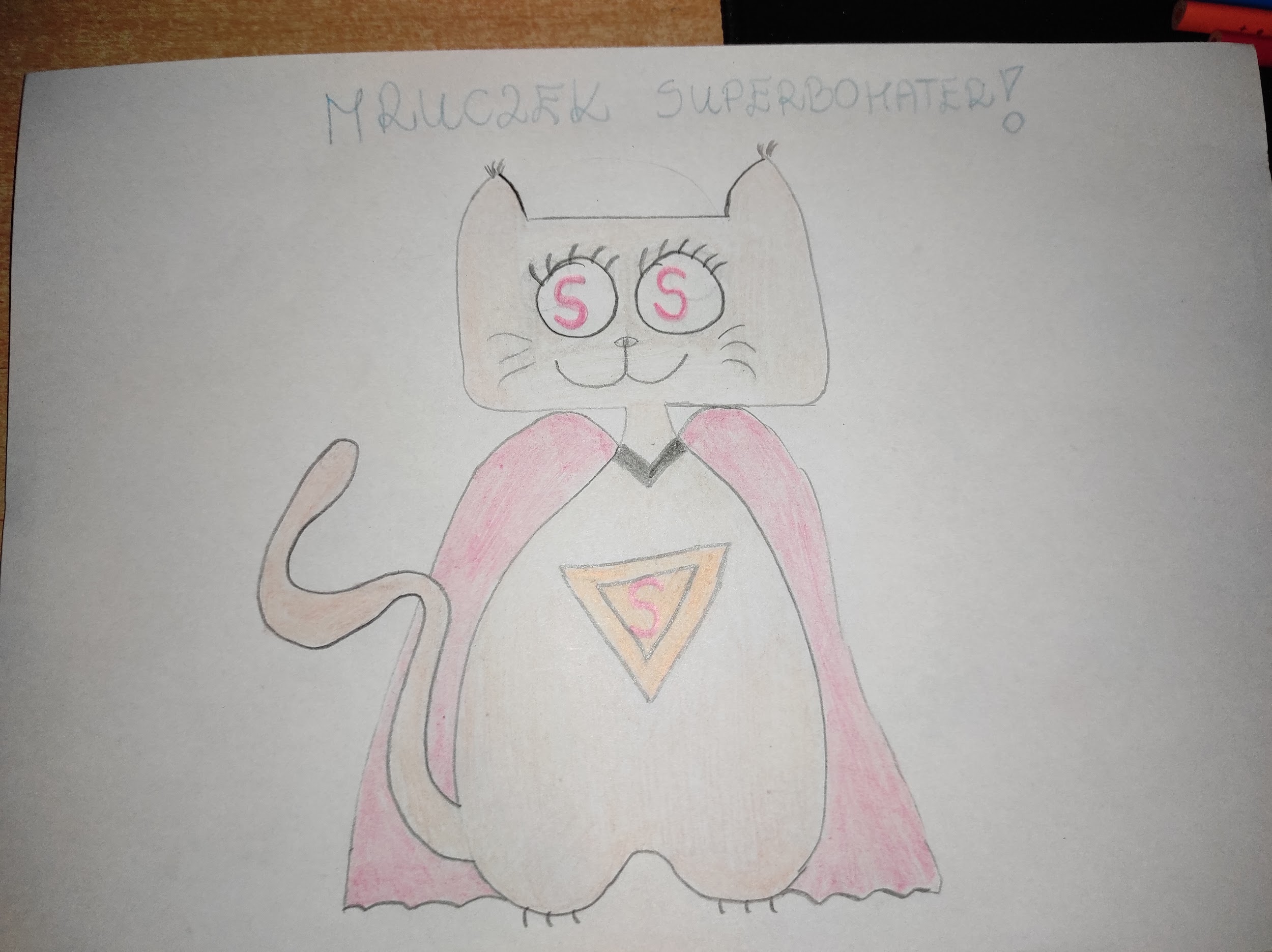 Martyna 7G
Daniel 7H
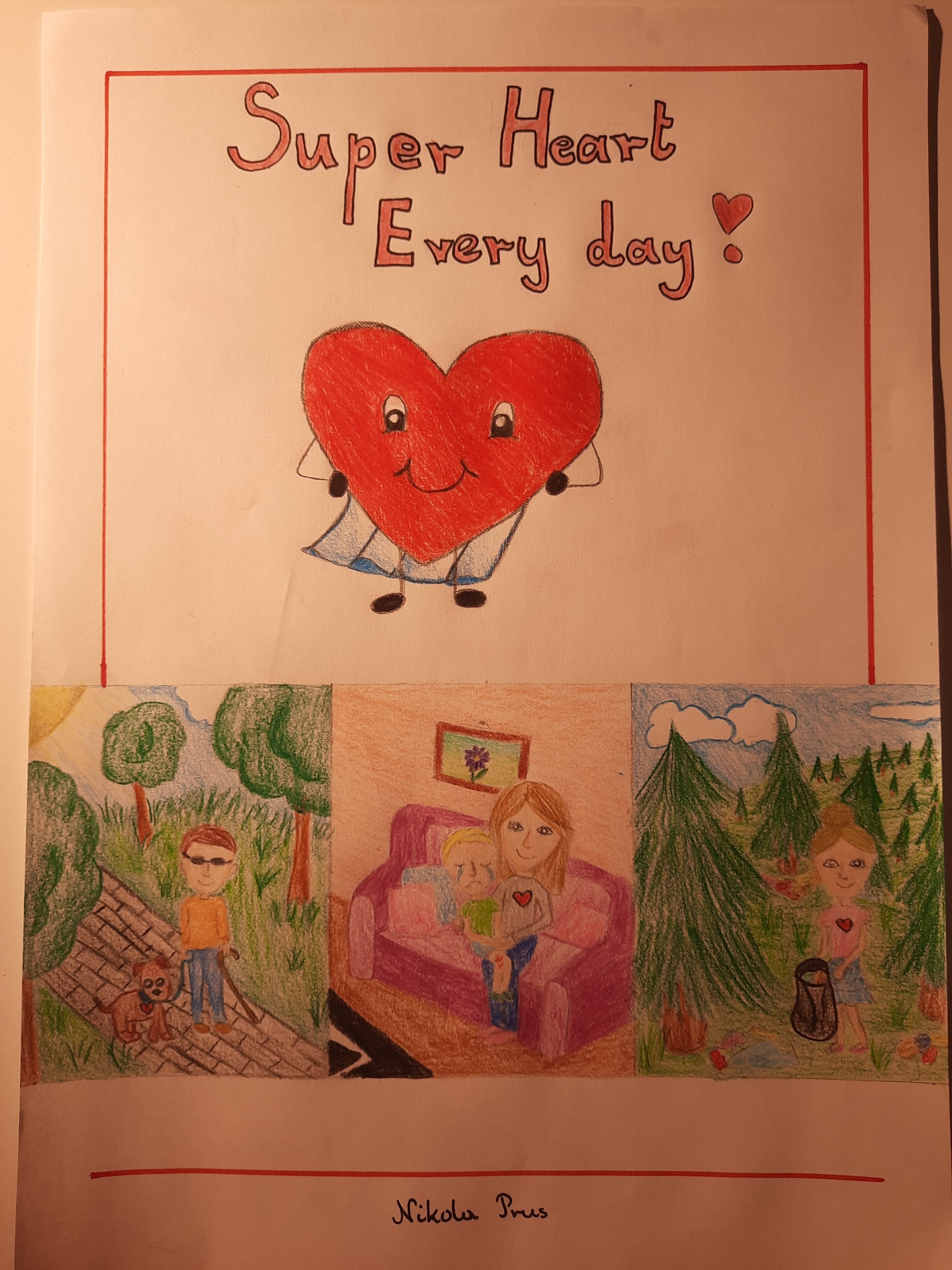 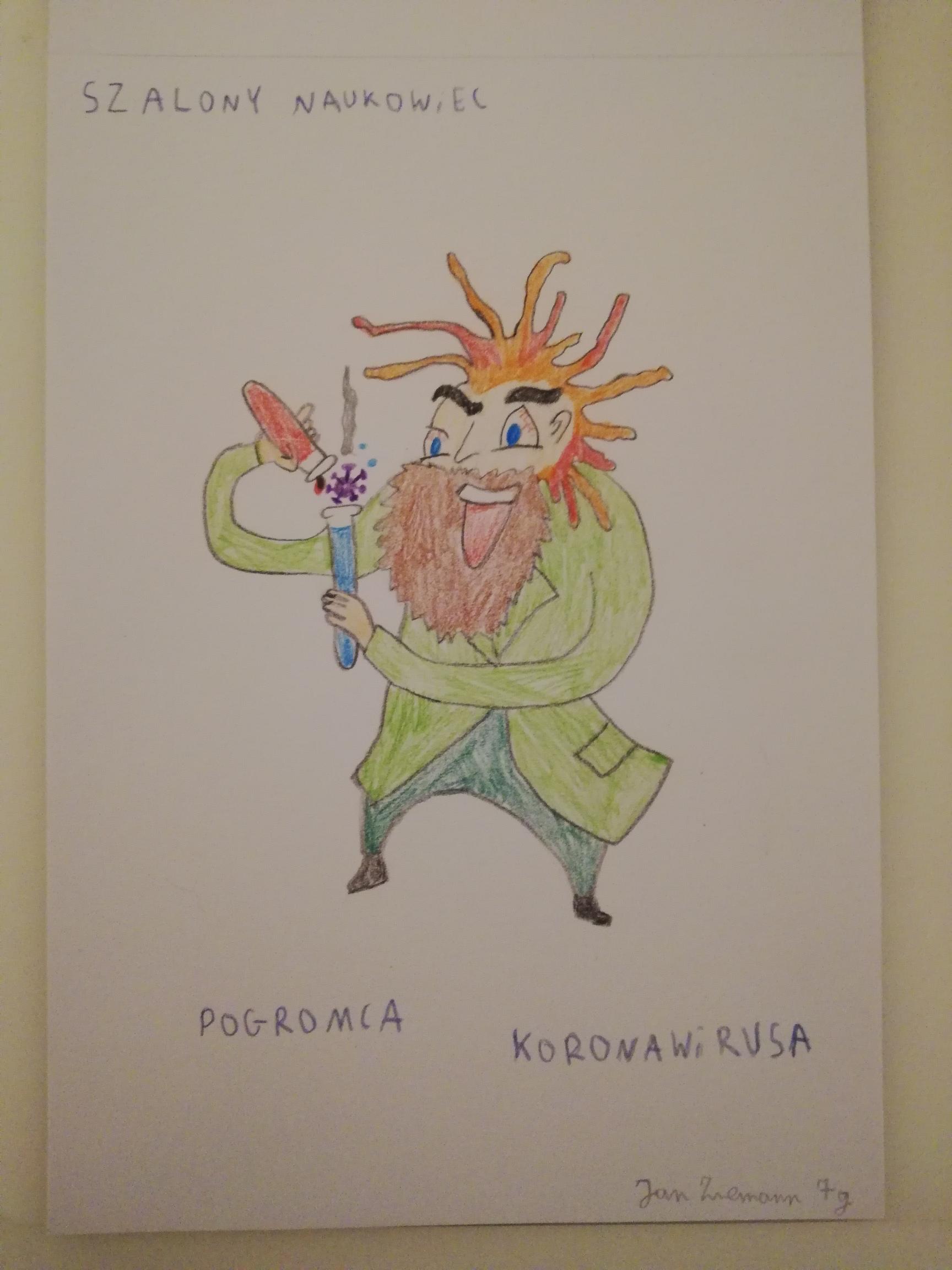 Jan 7G
Nikola 7G
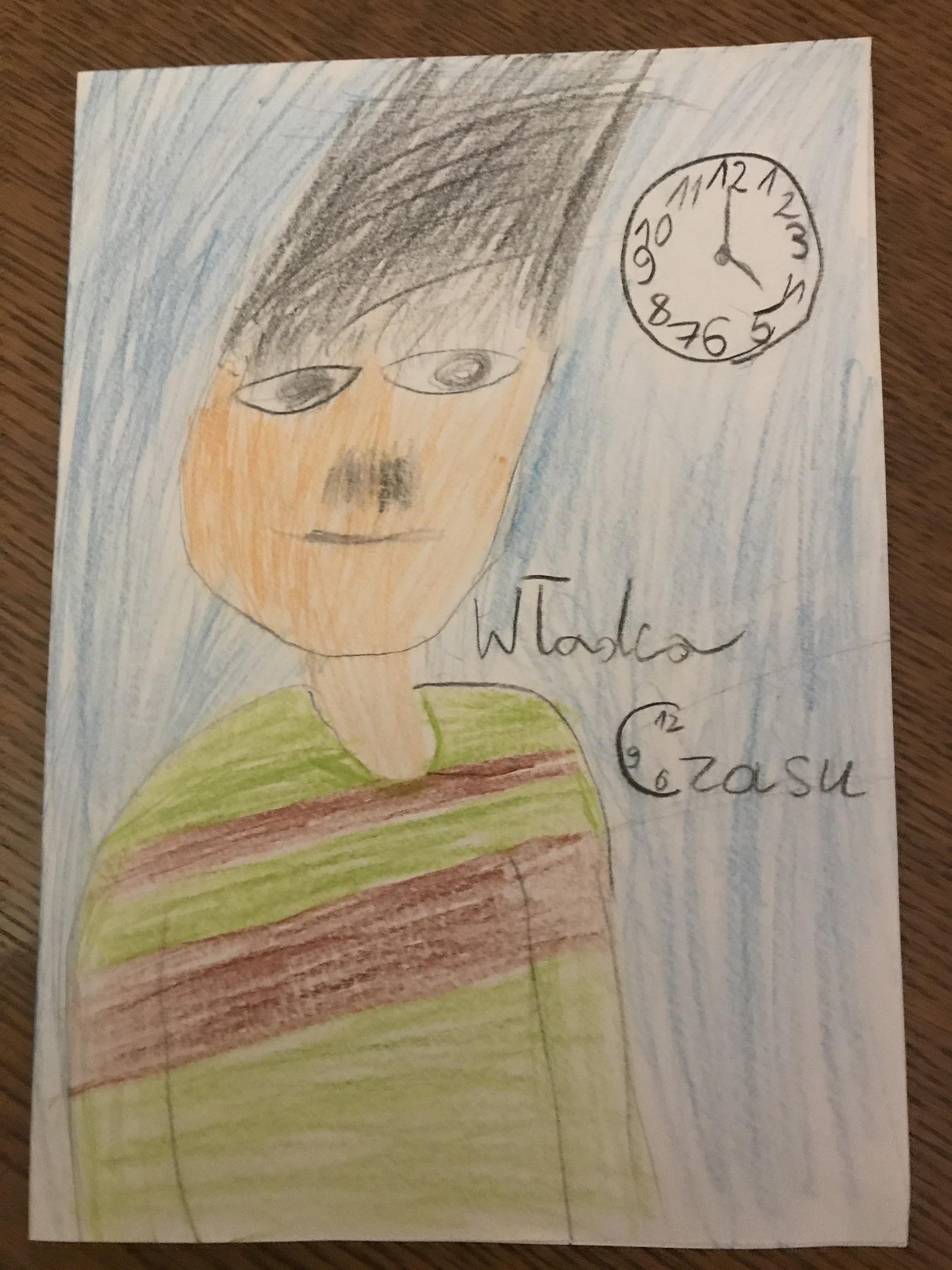 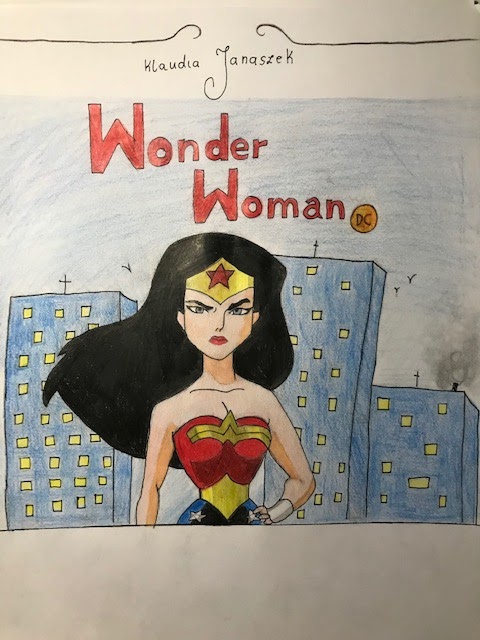 Klaudia 7H
Filip 7G
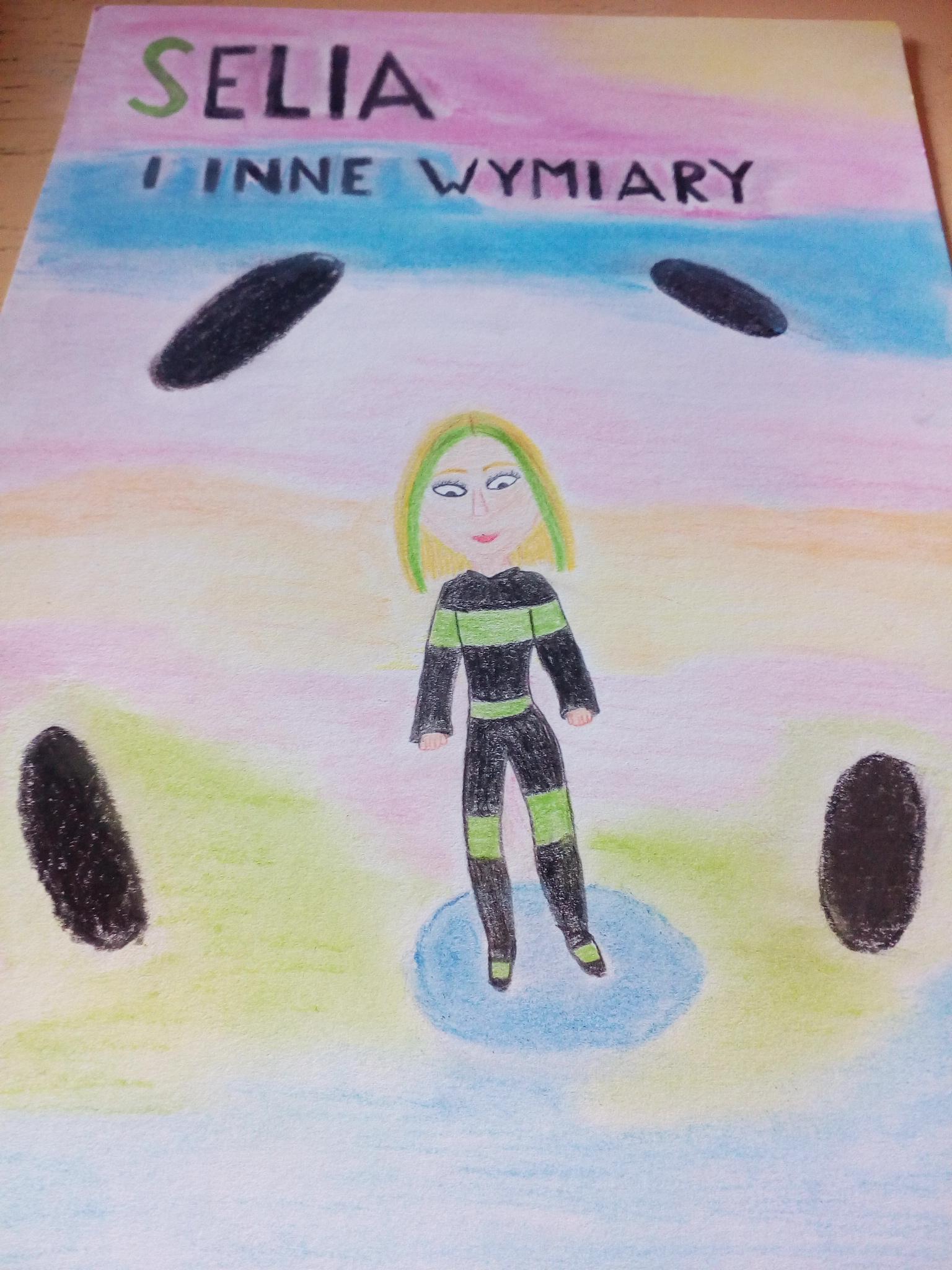 Teresa 7G
Realizacja: Katarzyna Andrearczyk